Oct 2018 – Marche à Daoulas
Sept 2018 - Goûter
Sept 2018-Voyage Croatie
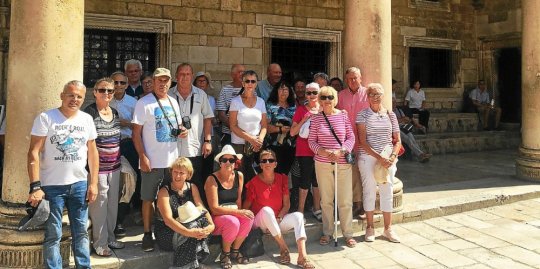 Août 2018-Expo Avel Vor
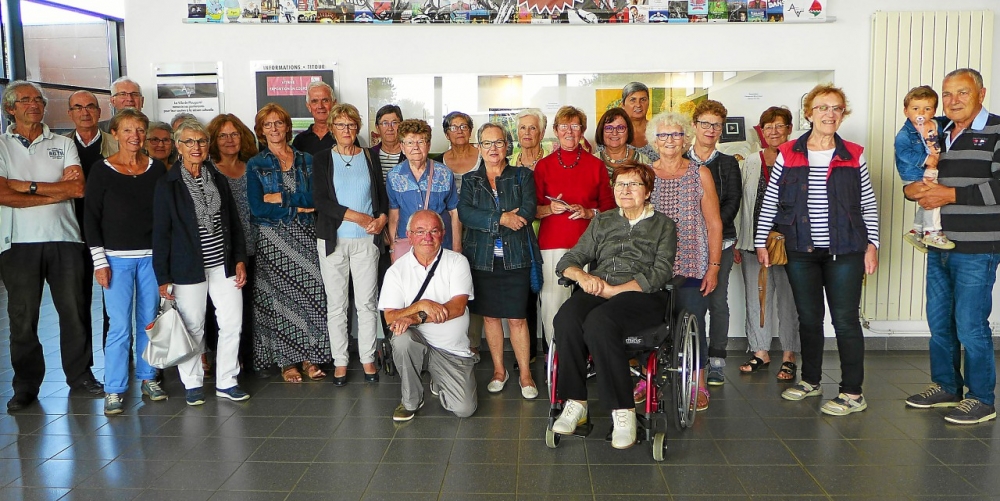 Juin 2018-Expo Frézier
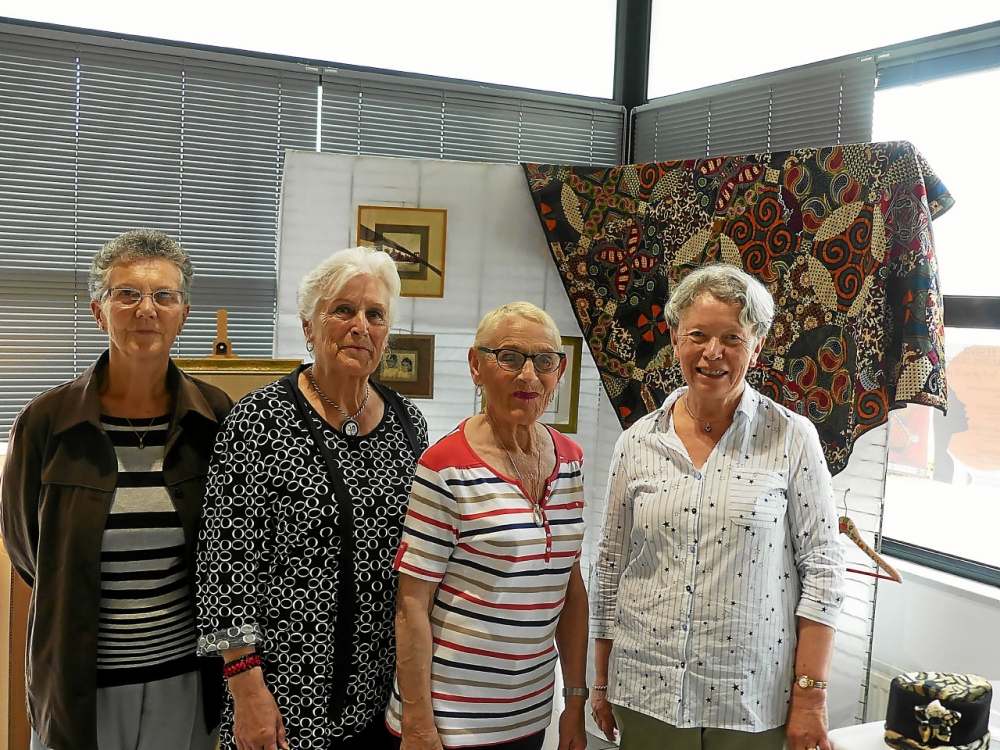 Juin 2018 – Assemblée Générale
Juin 2018 – Marche à Brélès
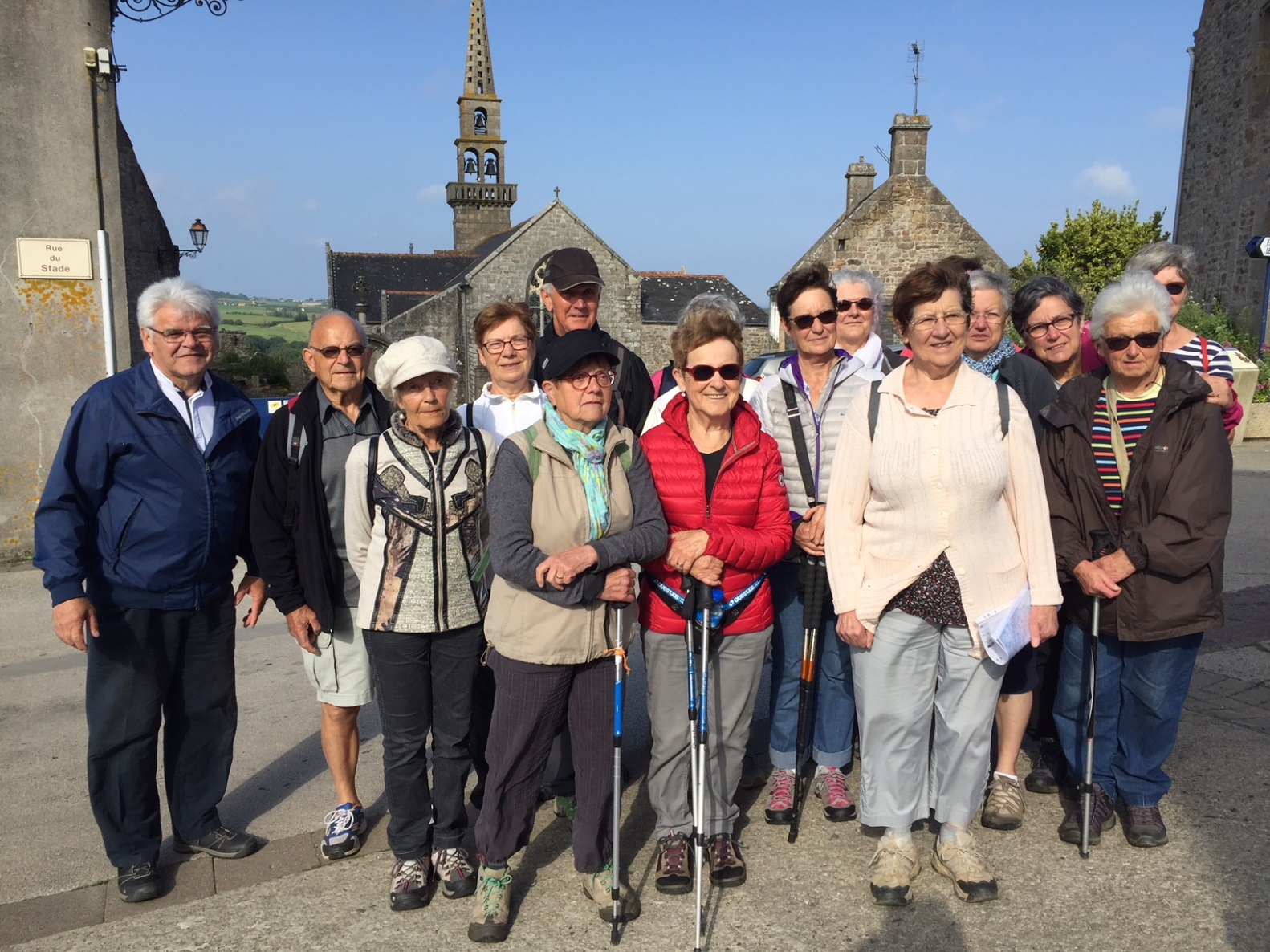 Mars 2018 - Sortie Pleumeur Bodou
Mars 2018 – Flânerie Brestoise
Sept 2017 – Une croisière sous le signe du vin
Juin 2017-Balade à Pont-Aven
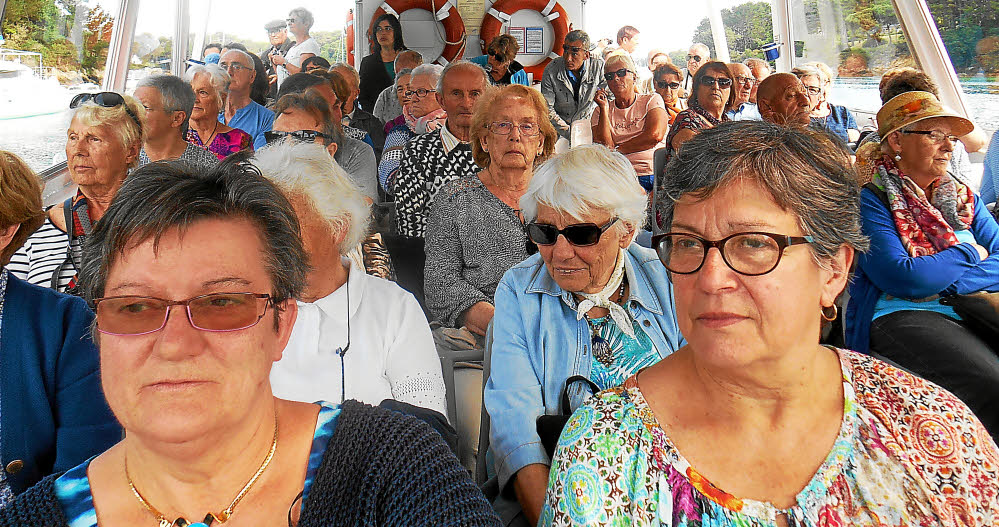 2017 – Expo Avel Vor
Mars 2017 – Sortie à Locmaria-Berrien
2017 – Marche à Camaret
Juin 2017 – Visite Ets PICHON
Juin 2017 – Marche au Conquet
Octobre 2017 – Presqu’île de Crozon
Octobre 2017 – Visite Ets PICHON
Juin 2017 – Sortie à Pont-Aven
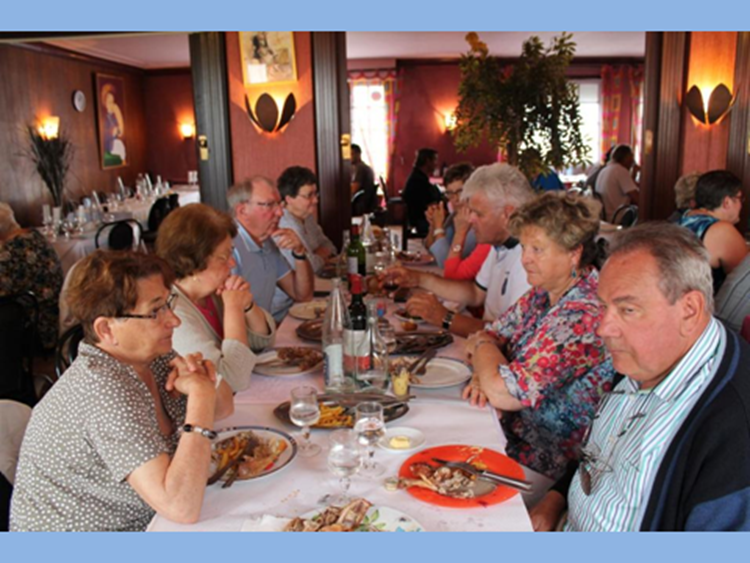 Février 2016 Visite Aéroport
Avril 2016 – Roscoff : Jardin exotique
Sept-2016 Voyage en Crête
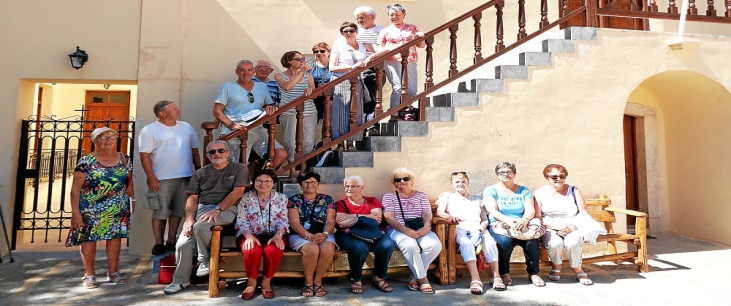 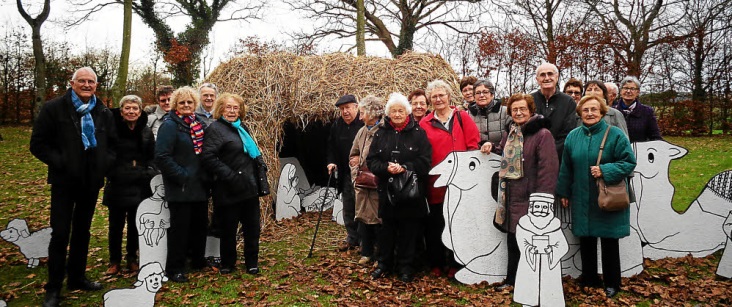 Octobre 2016 – Sortie de Porc en Port
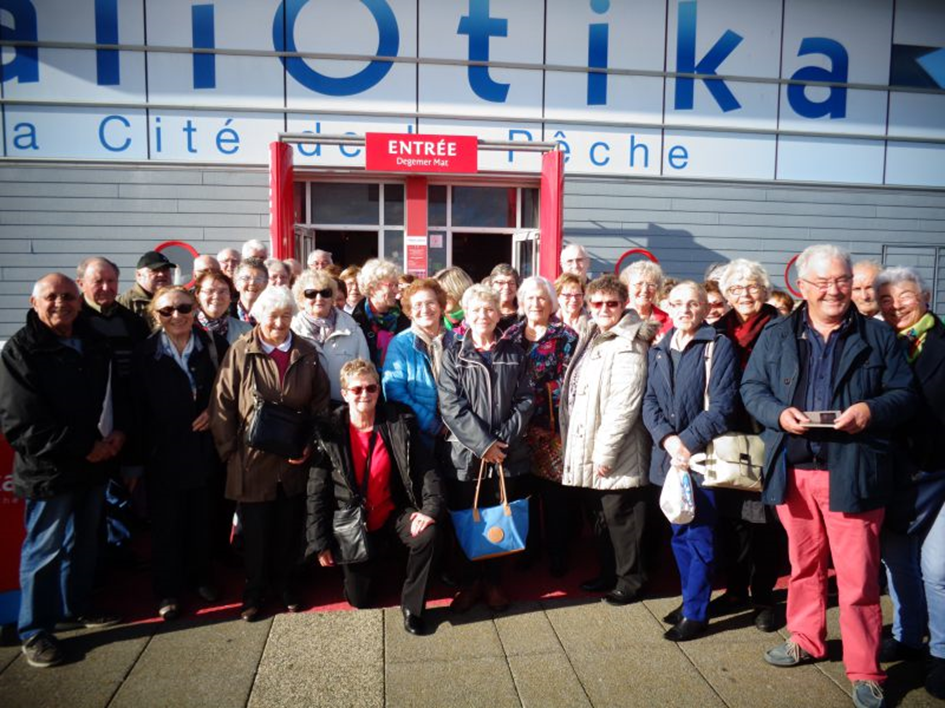 Mai 2016 – Les travaux de la saison exposés
Mai 2016 – Vitrine du talent
2016 – Expo Frezier
Juin 2016 – Argol : Les vieux métiers
Décembre 2016-sortie musée Plouvien
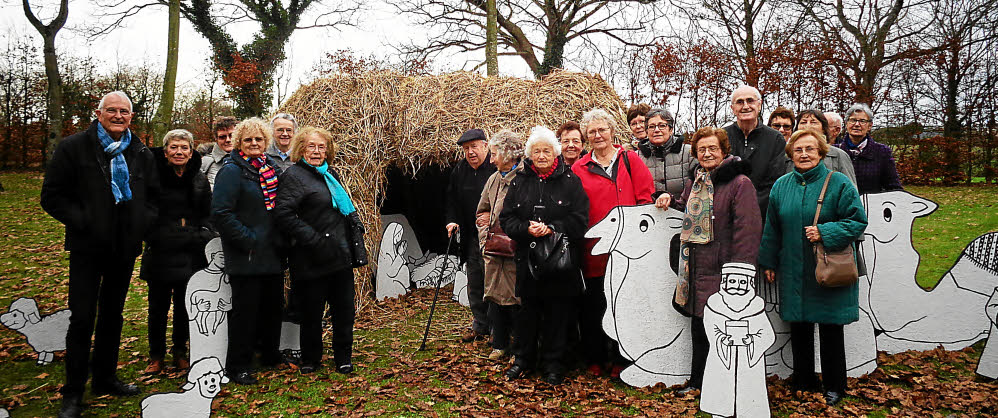 Mars 2015-Marche à Dirinon
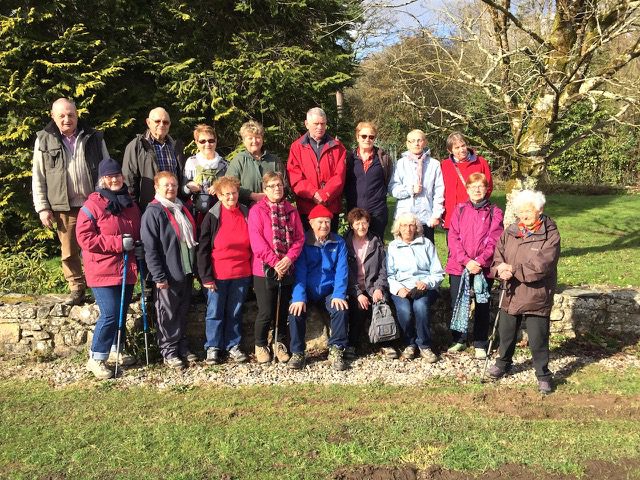 Août 2015-Expo Avel-Vor
Visite du Clos Lupin sept 2015
Septembre 2015 – Sortie au Lac de Guerlédan
Juin 2015 – Sortie à Pont-Coblant
Mai 2015-Monastère Plouray
Mars 2015 – La Vallée des Saints
Juin 2015-Landéda
2015 – Départ à la marche
Fev.2014 La Martyre et Landerneau
Avril 2014 La Chorale de PL
Novembre 2014-Flânerie à Quimper
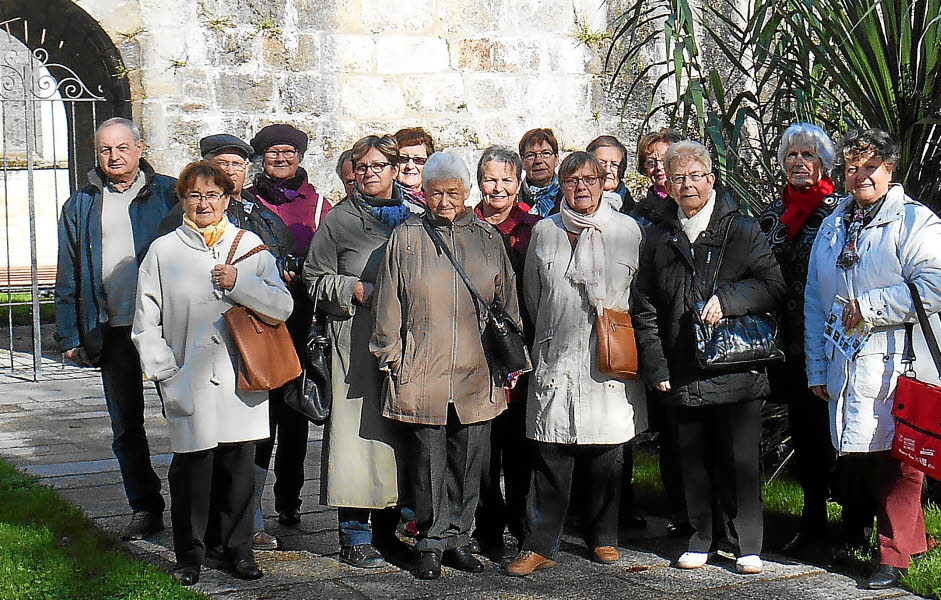 2014 – Assemblée Générale
2014 Visite Château de Versailles
Oct 2014-Virée dans le 56-Carnac
2013-Château de Kerjean
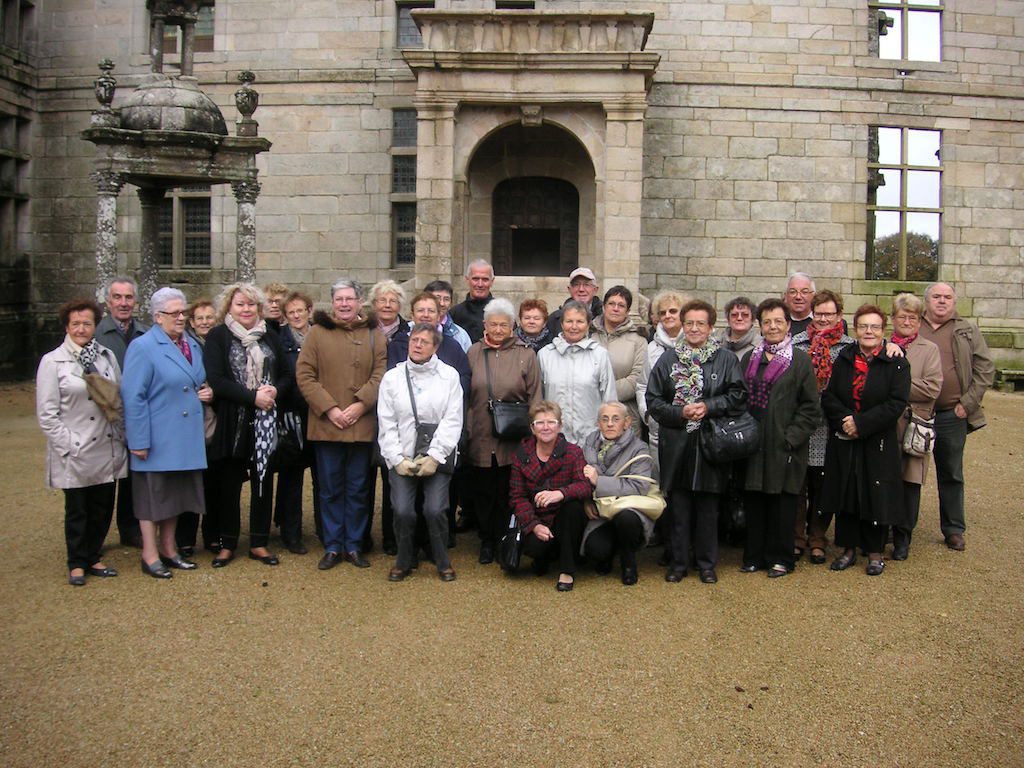 Mai 2013 Balade sur l’Odet
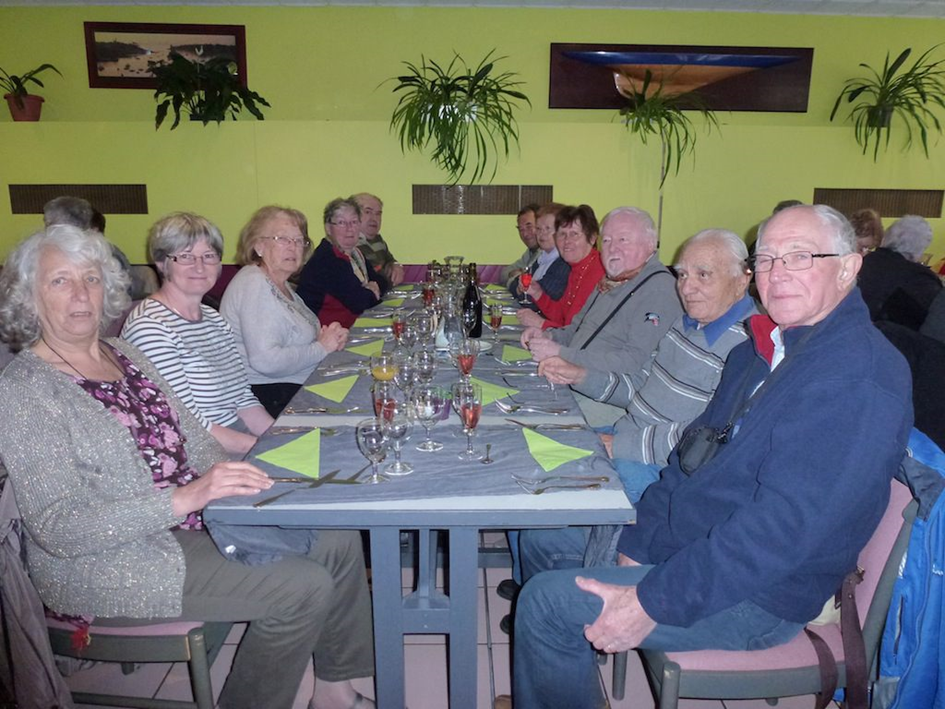 Mai 2013- Balade sur l’Odet
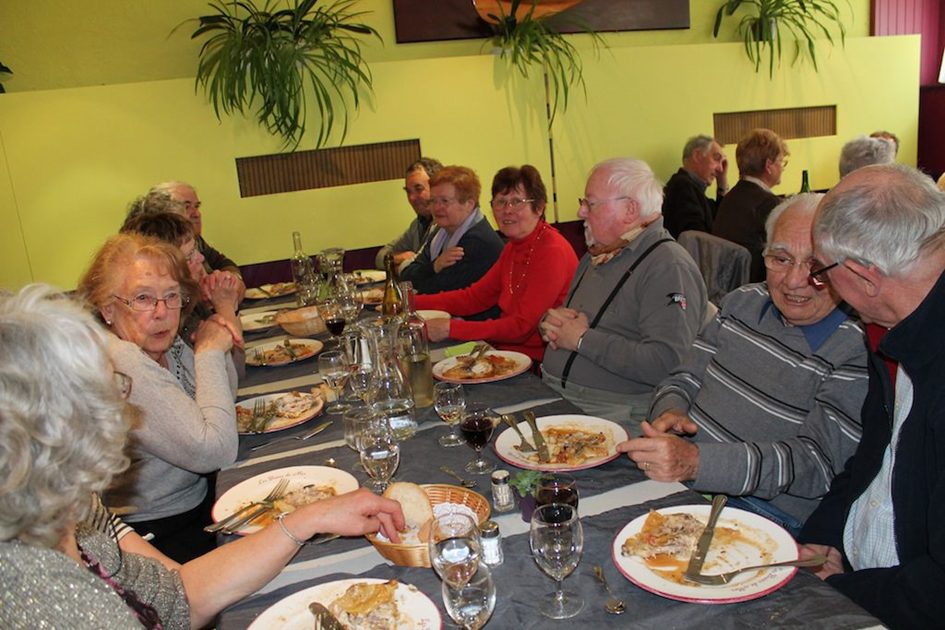 Avril 2013  Vallon Stangalard
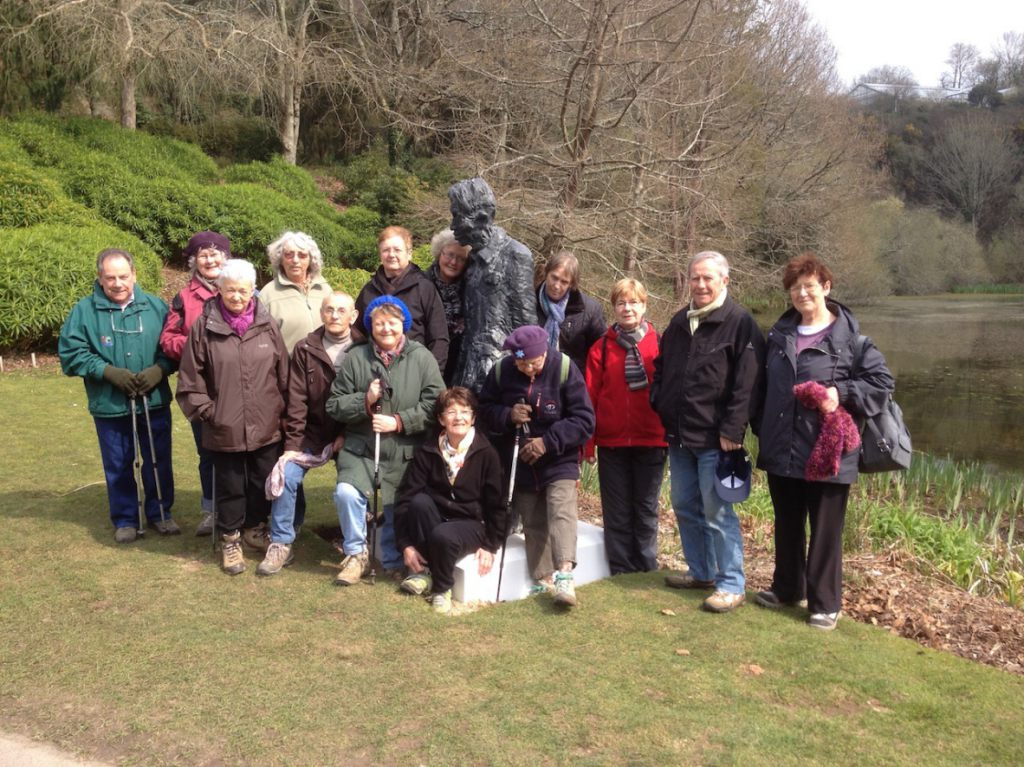 Septembre 2013 – A.G.
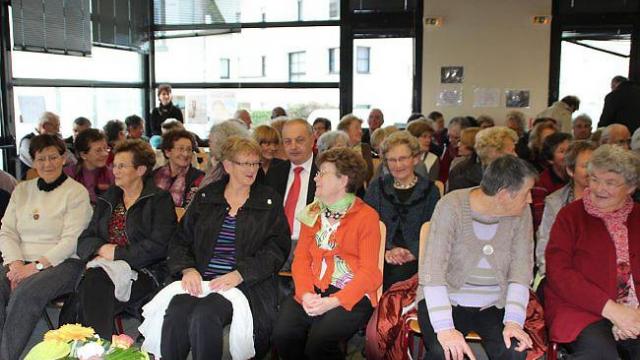 Septembre 2013-Nouvelle Présidence
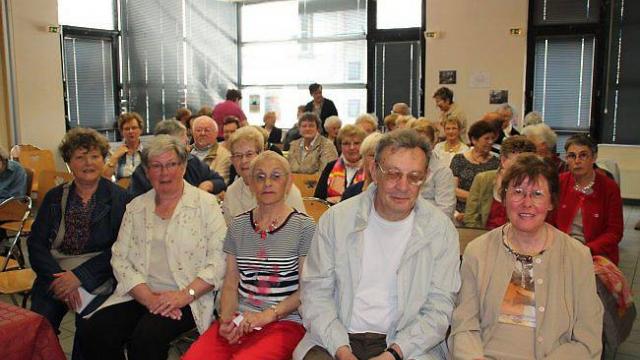 Octobre 2013 -  Balade Brestoise
Octobre 2013 - Voyage à Chypre
Novembre 2011 – Château deKERJEAN
Juin 2012 - Expo
Mars 2012 – Journée antillaise
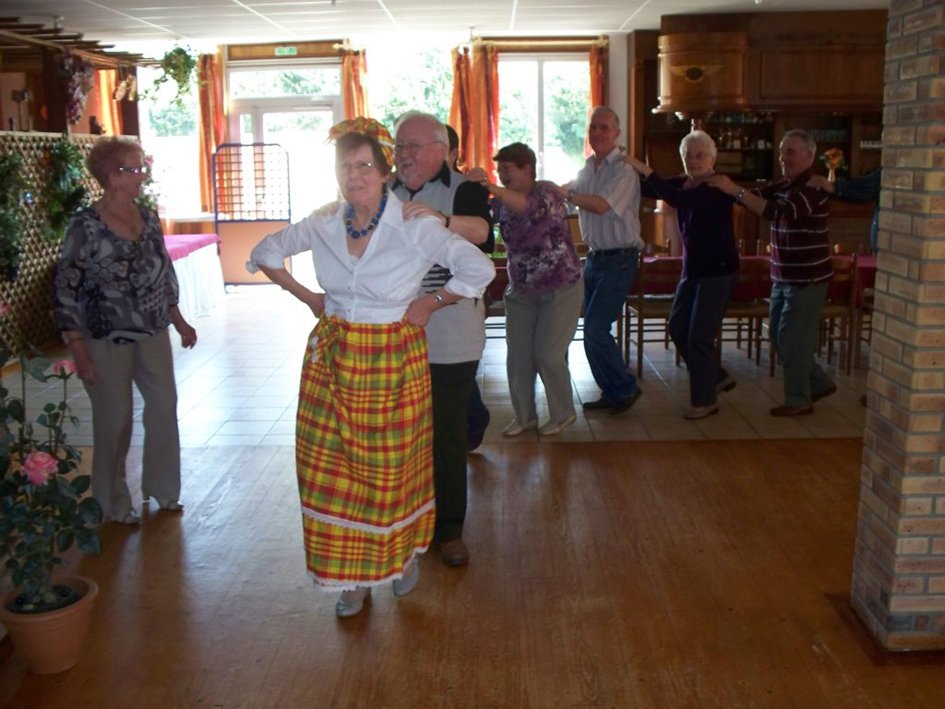 Mars 2012 – Journée antillaise
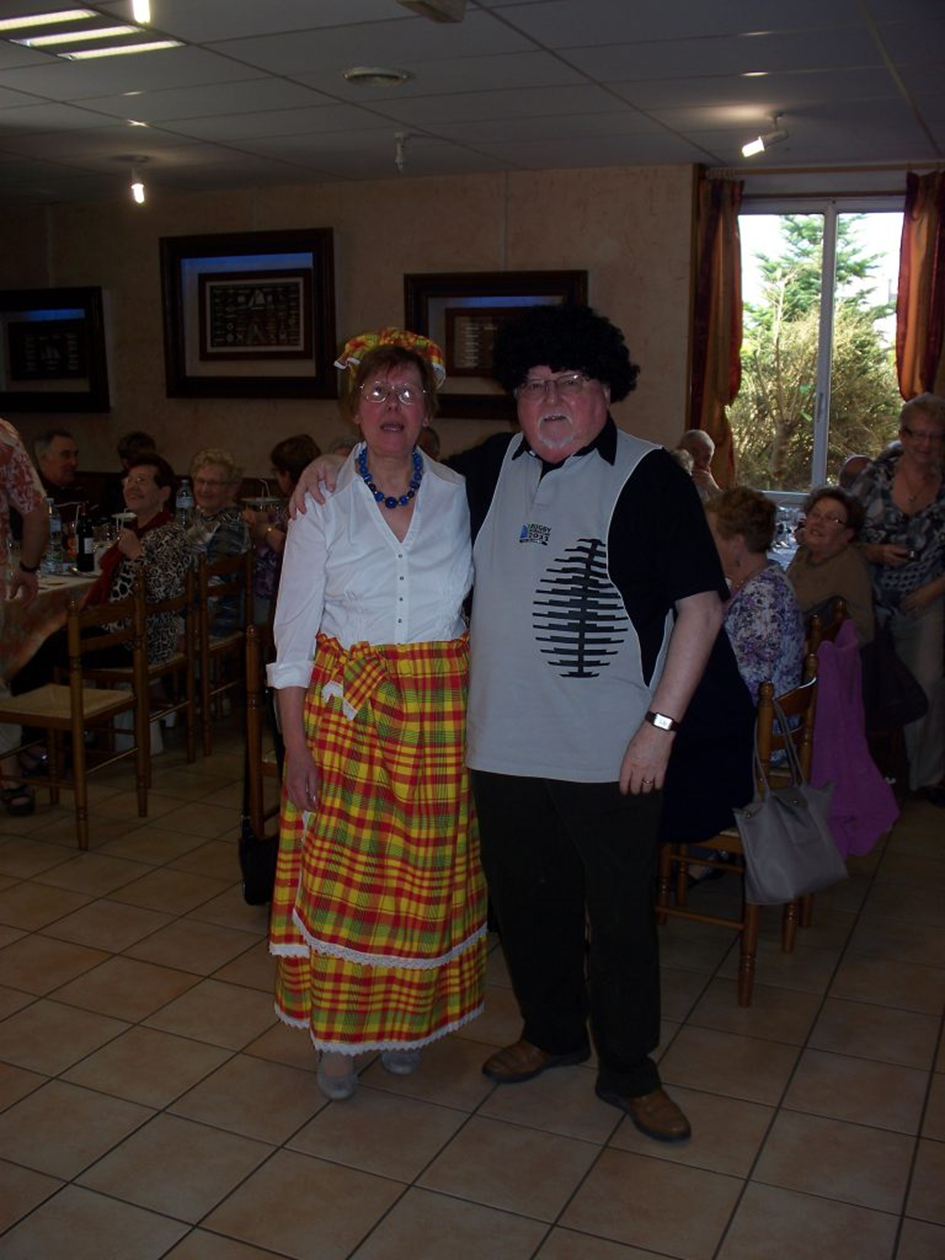 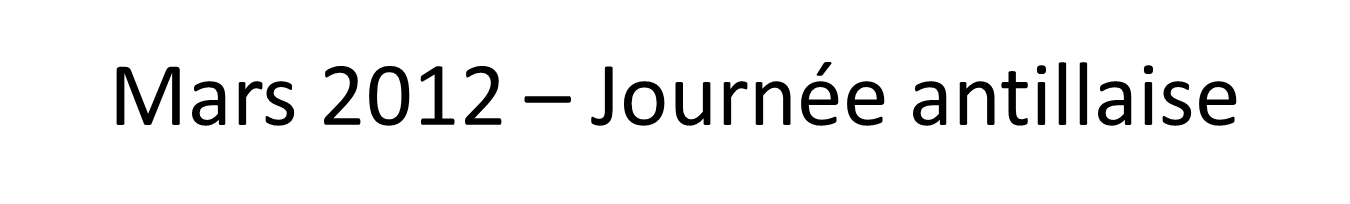 Mai 2012 Presqu’île de Rhuys
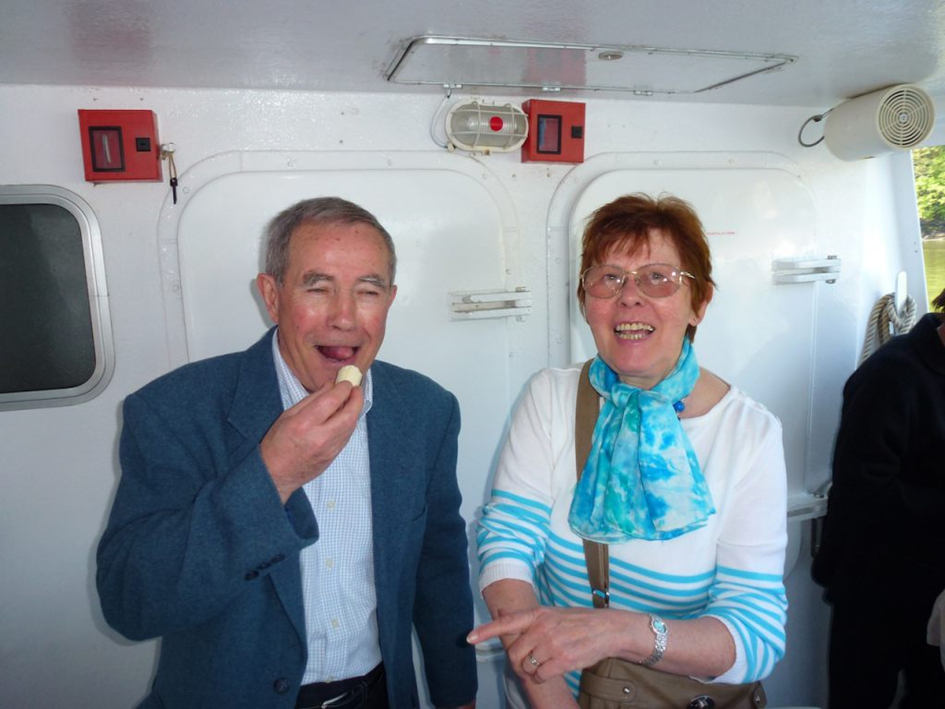 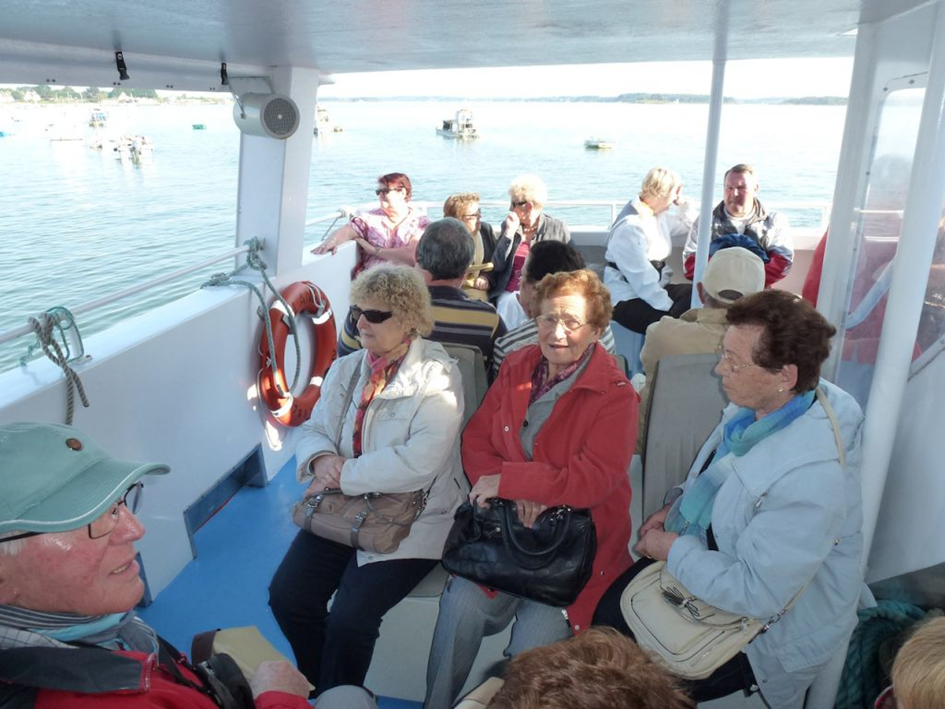 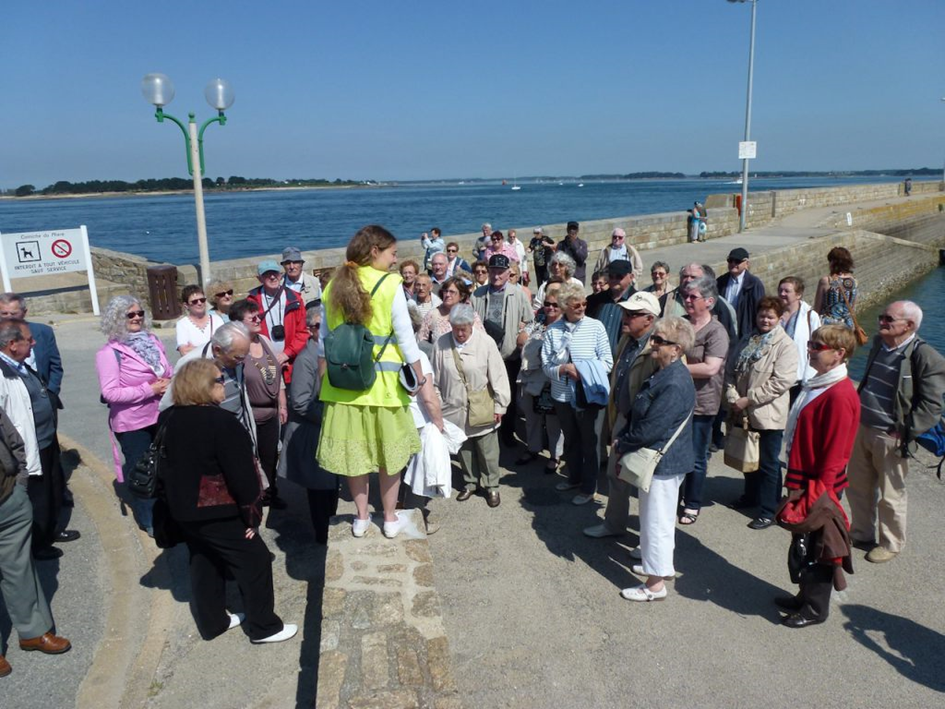 2012-Sortie
2012-   ?
Oct 2012-Château de Kergroades
Juin 2012 - Voyage au Puy du Fou
Mars 2012 - Marche à Dirinon
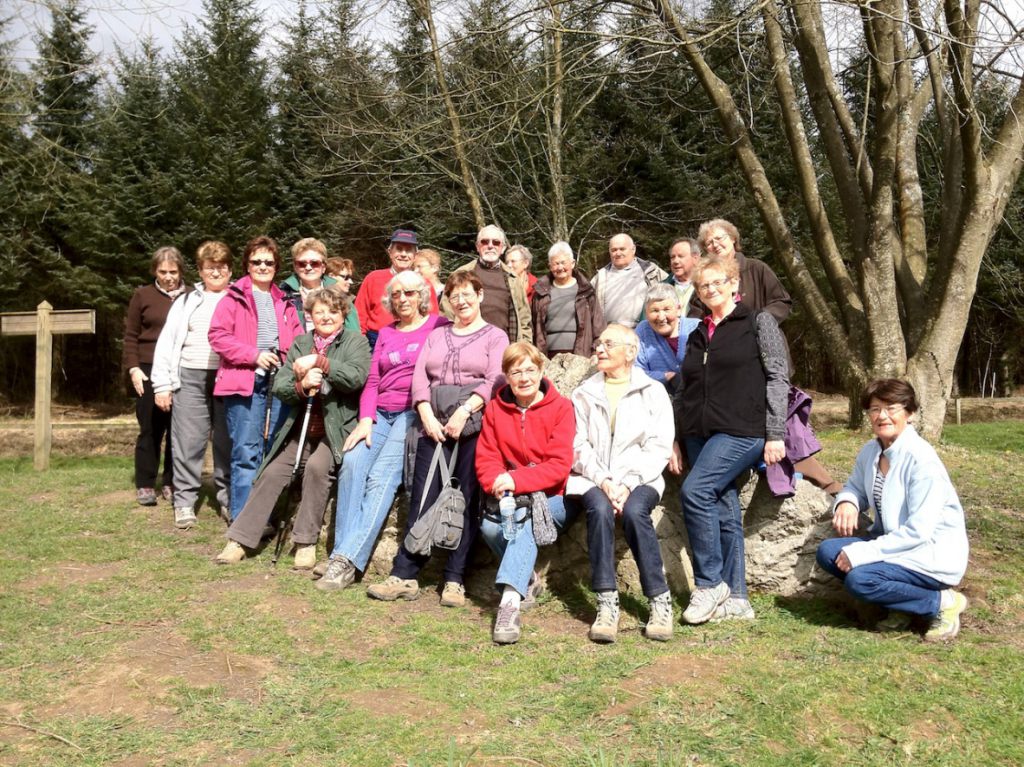 Février 2012 - Cactuseraie
Croisière sur le Rhin sept.2011
Sept 2011-Croisière sur le Rhin
Sept 2011 - Croisière sur le Rhin
Mai 2009 - Visite de l’Odyssaum
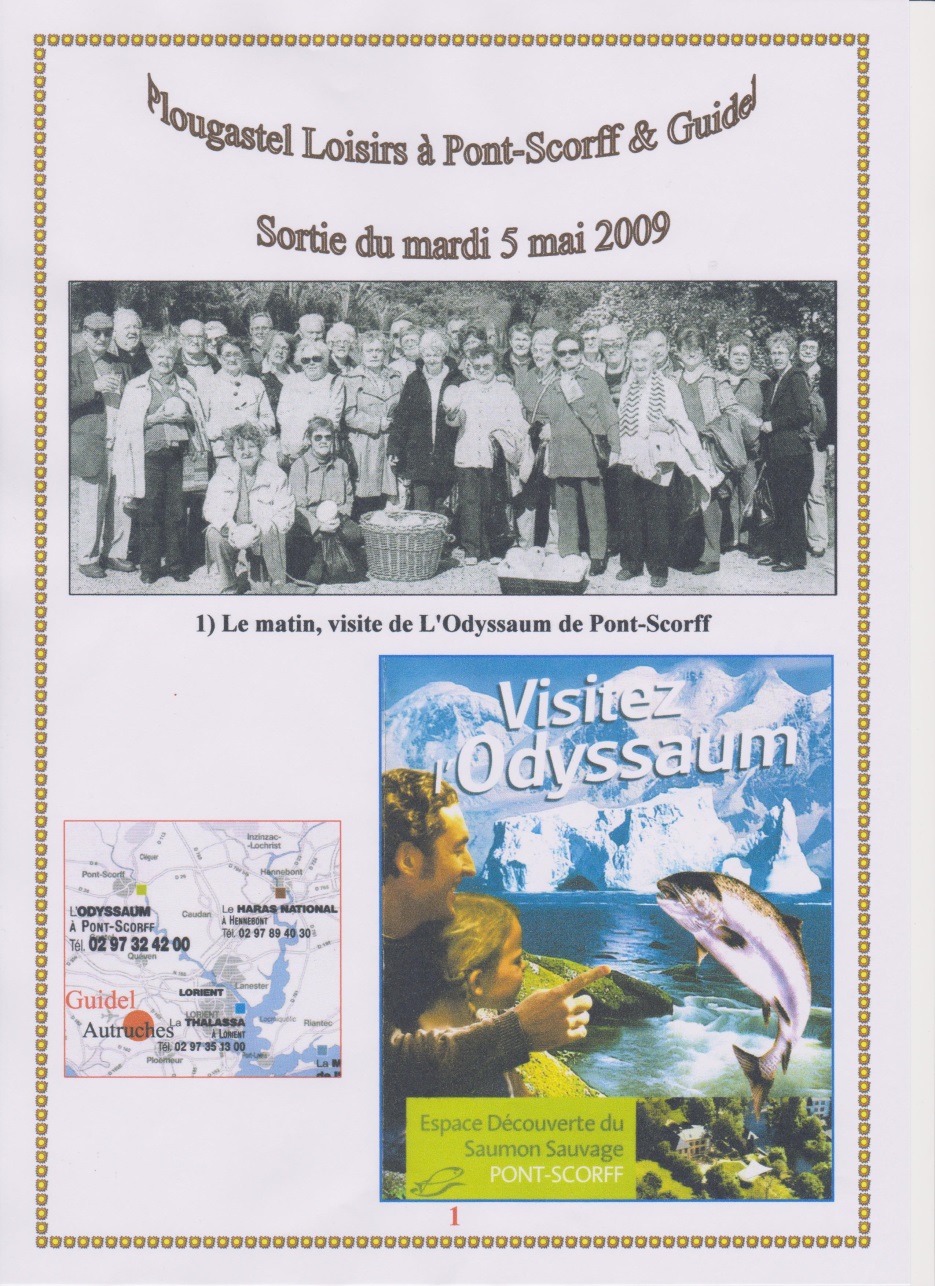 Mai 2009 - Odyssaum Pont-Scorff
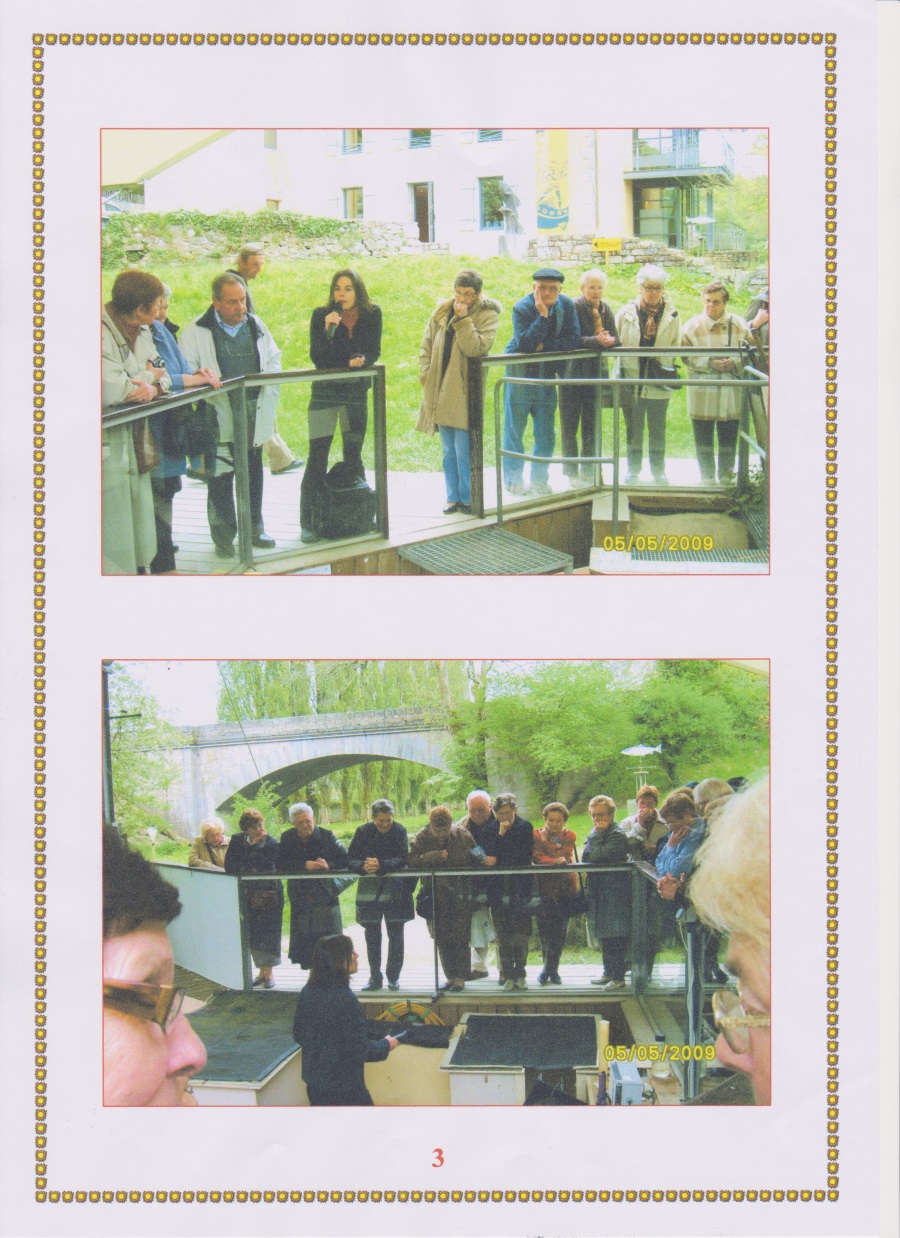 Août 2008 – Création P.L.
Activité Ludique : Dominos
Marche-Les commentaires de Daniel
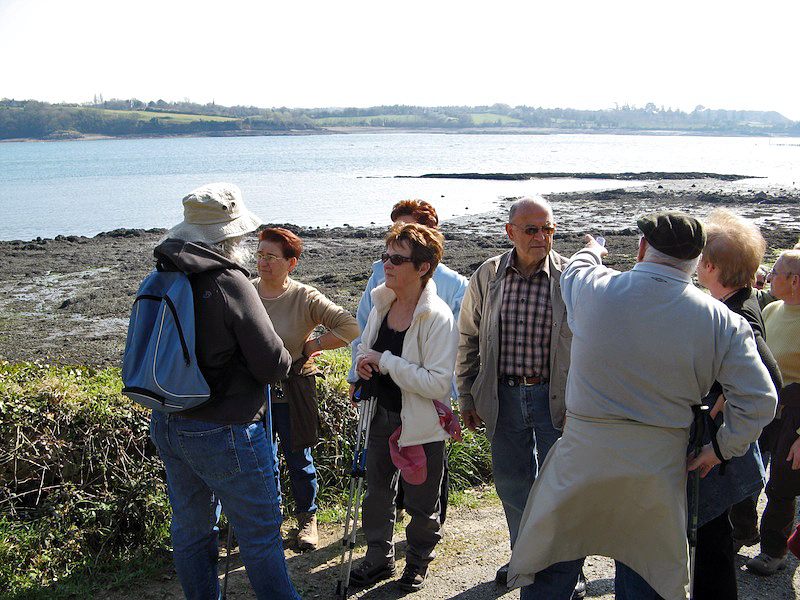 Marche au Conquet
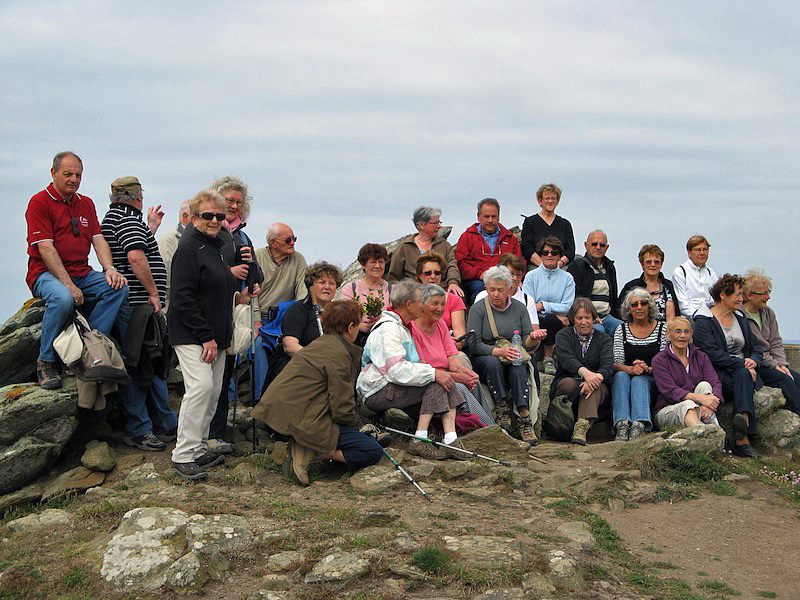 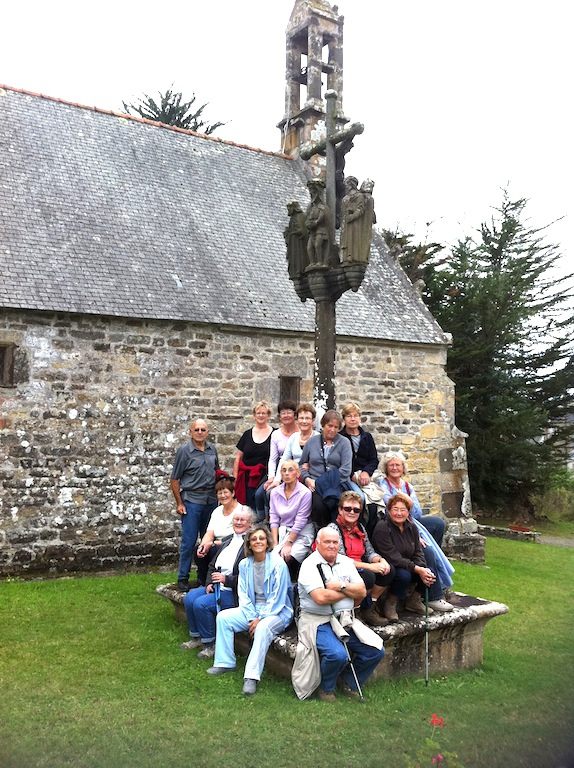 Expo Frézier
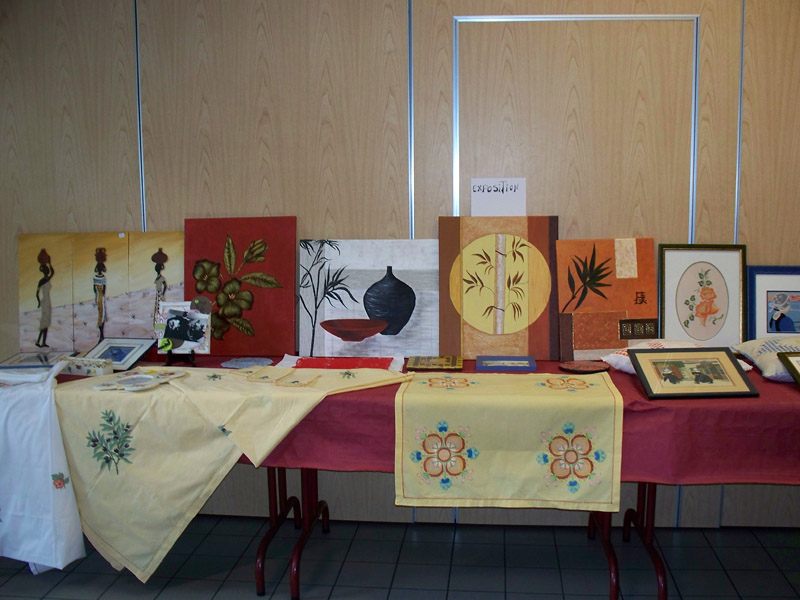 Expo Frézier
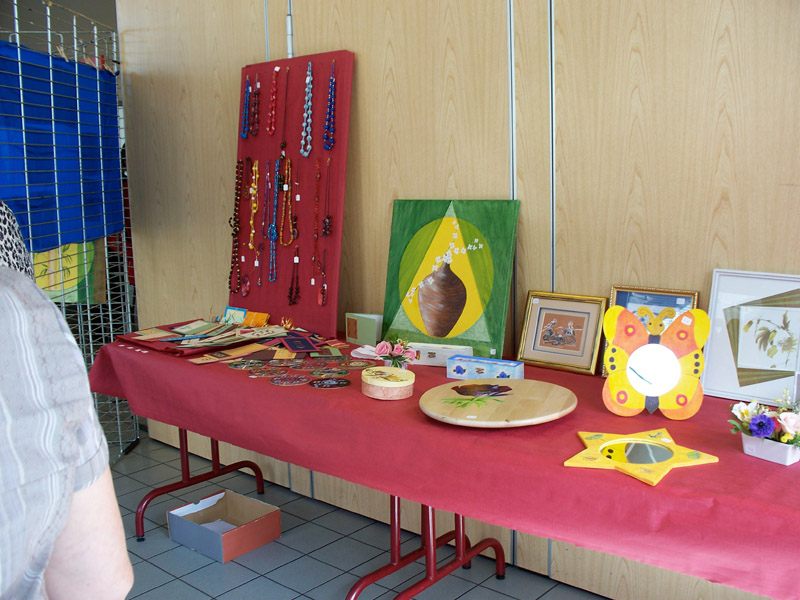 Expo Frézier
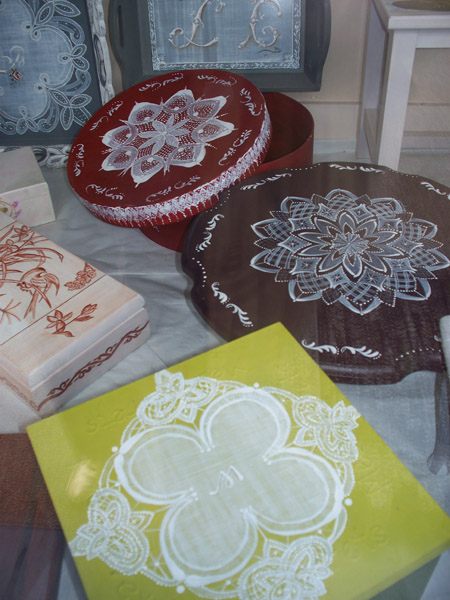 Activités
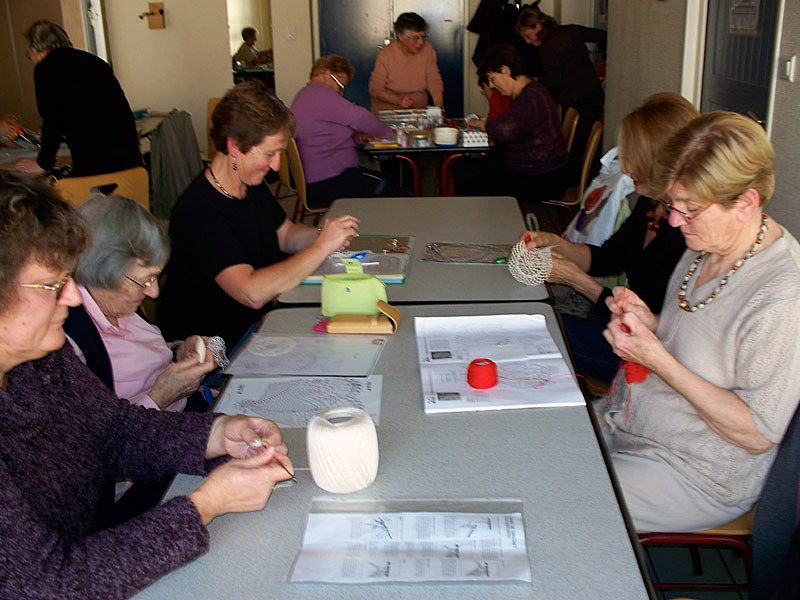 Activités
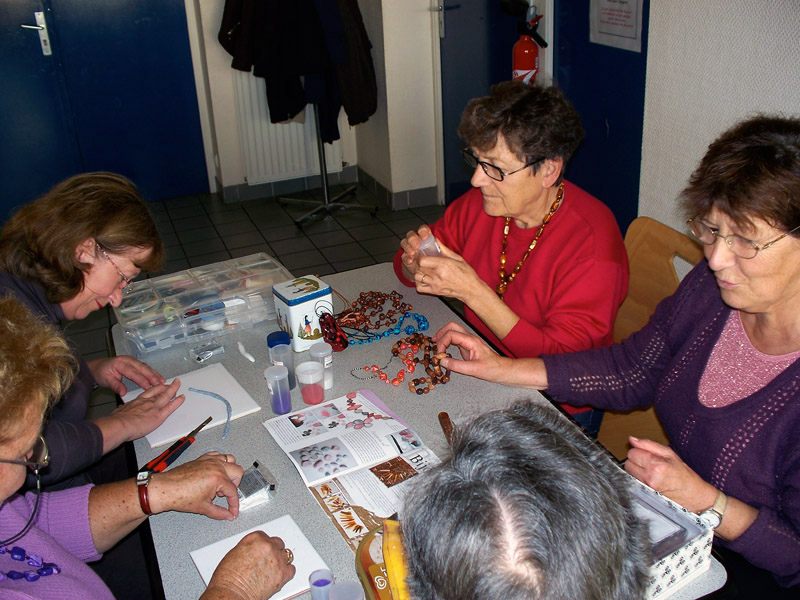 Activités
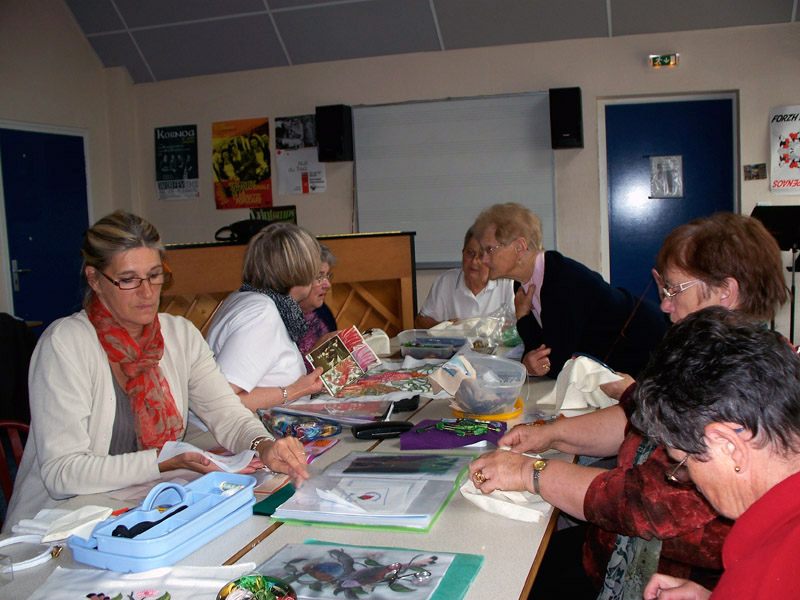 Conversation Anglaise
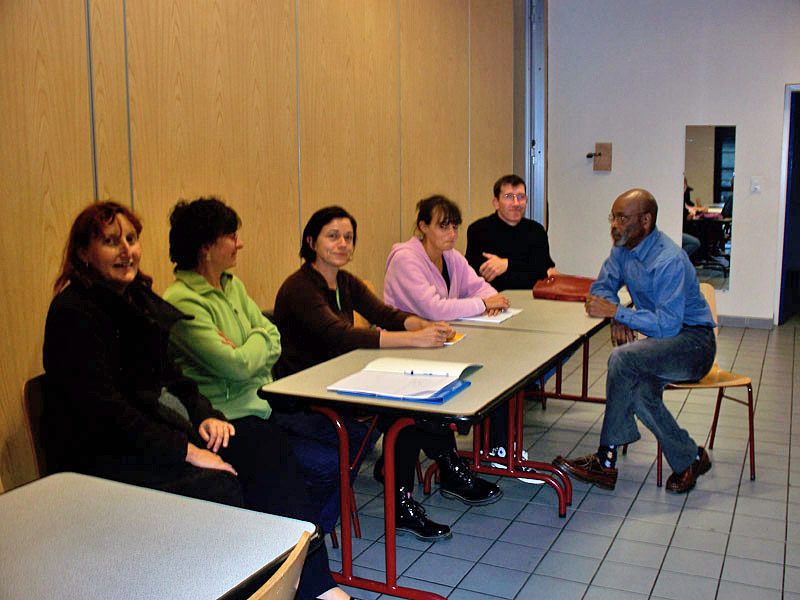 Jeux de Cartes
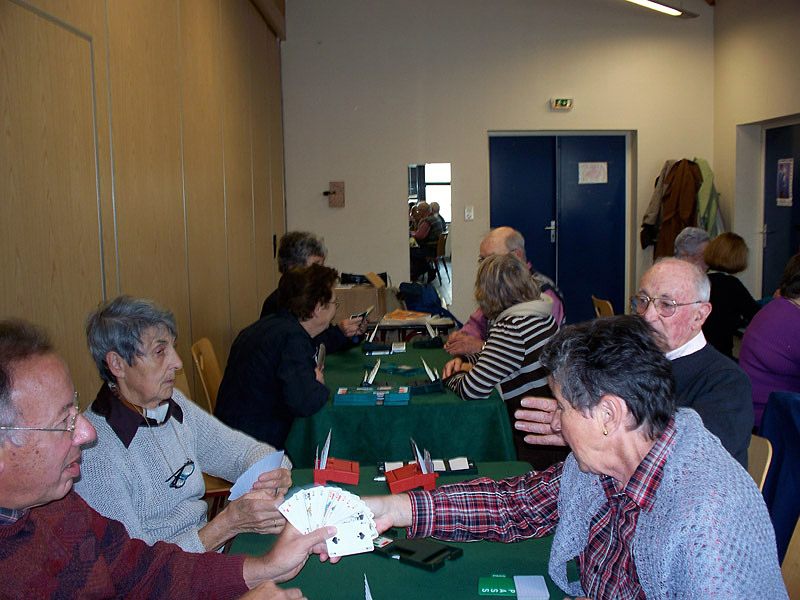 Dominos
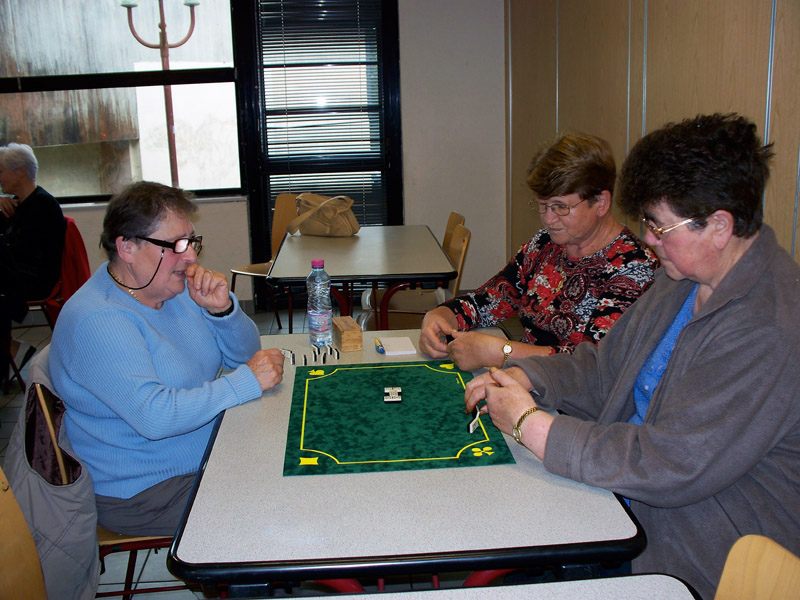 Jeux de Cartes
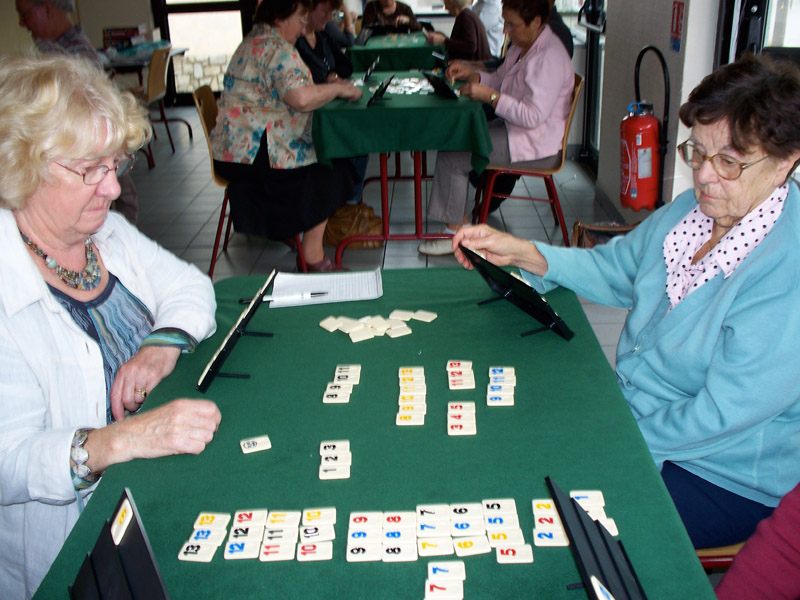 Peinture
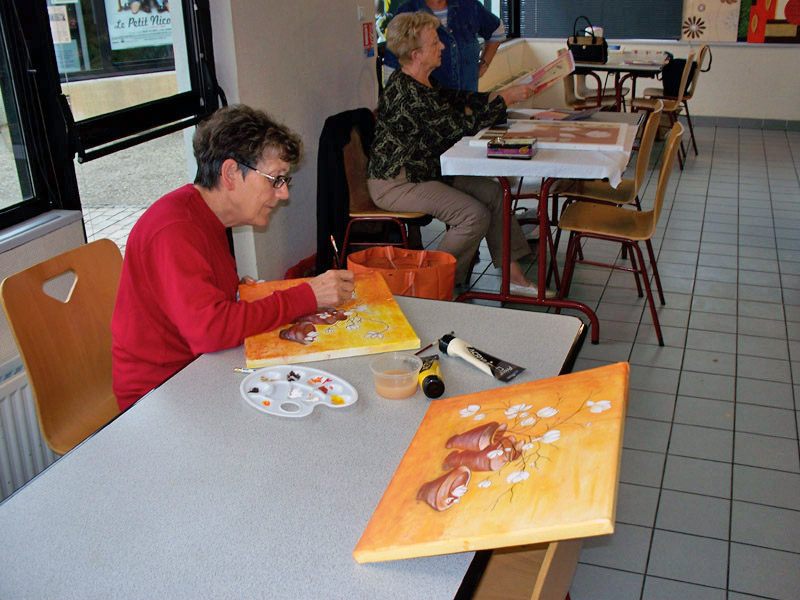 Expo Frézier
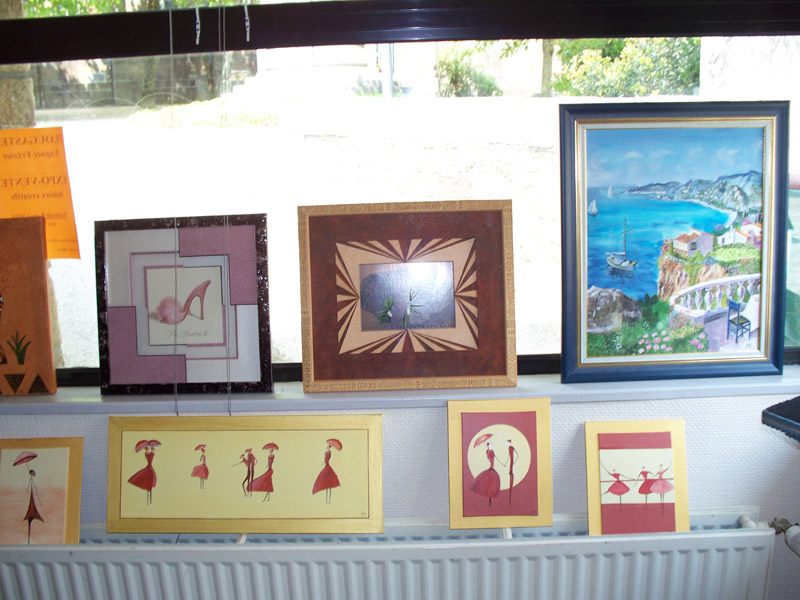 Expo Frézier
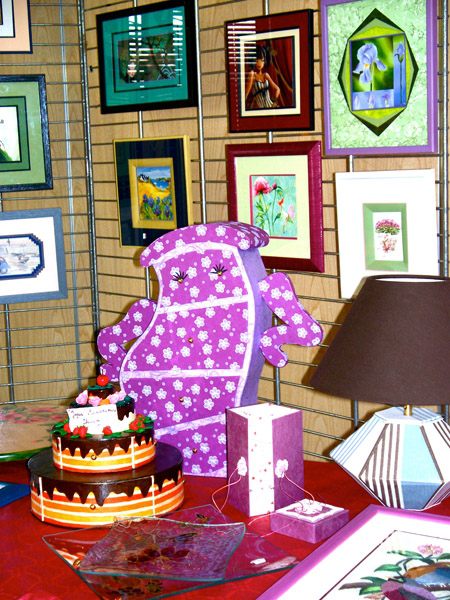 Expo Frézier
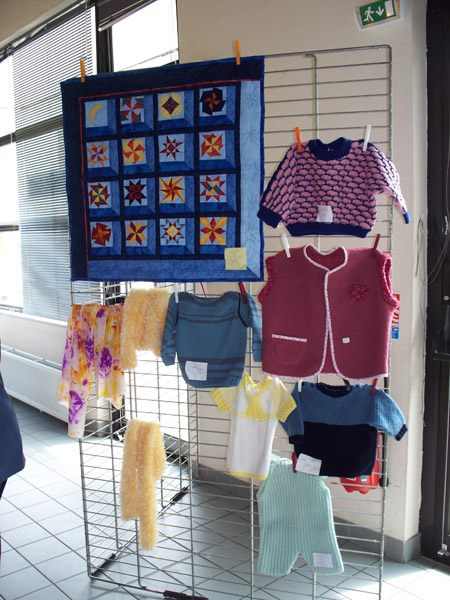 Expo Frézier
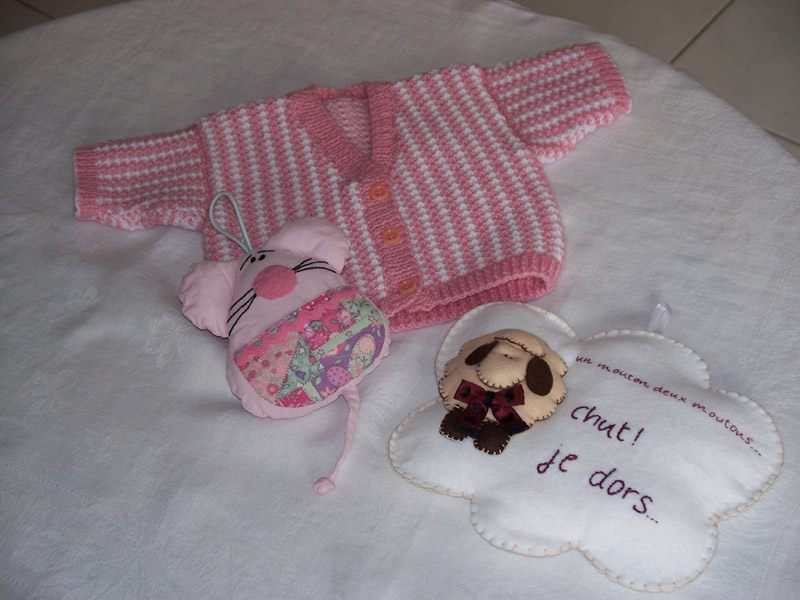 Expo Frézier
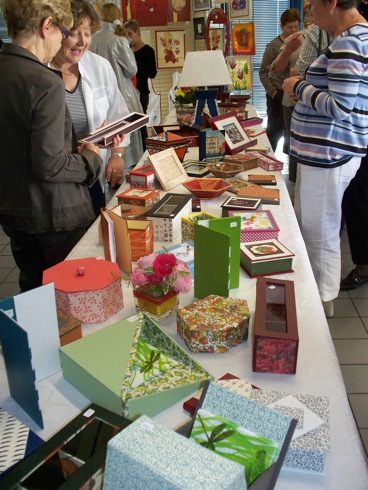 Expo Frézier
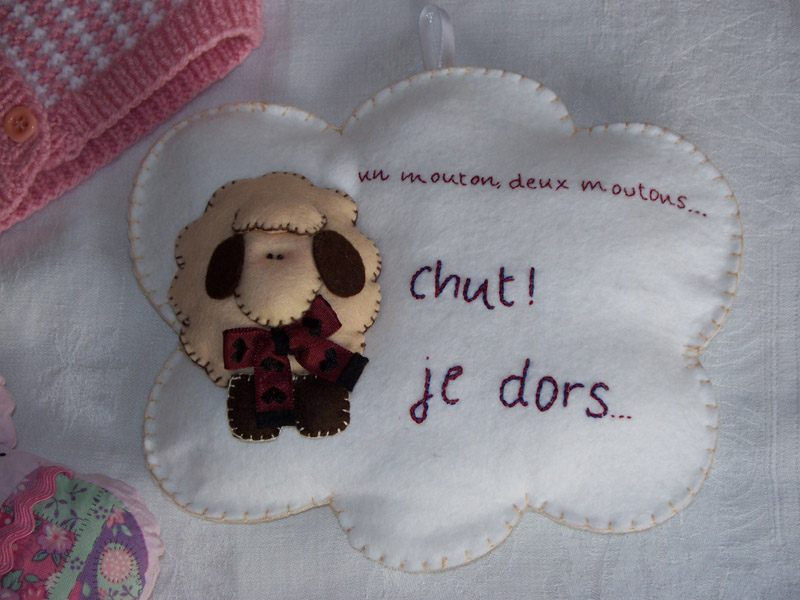 Formation Gourmande
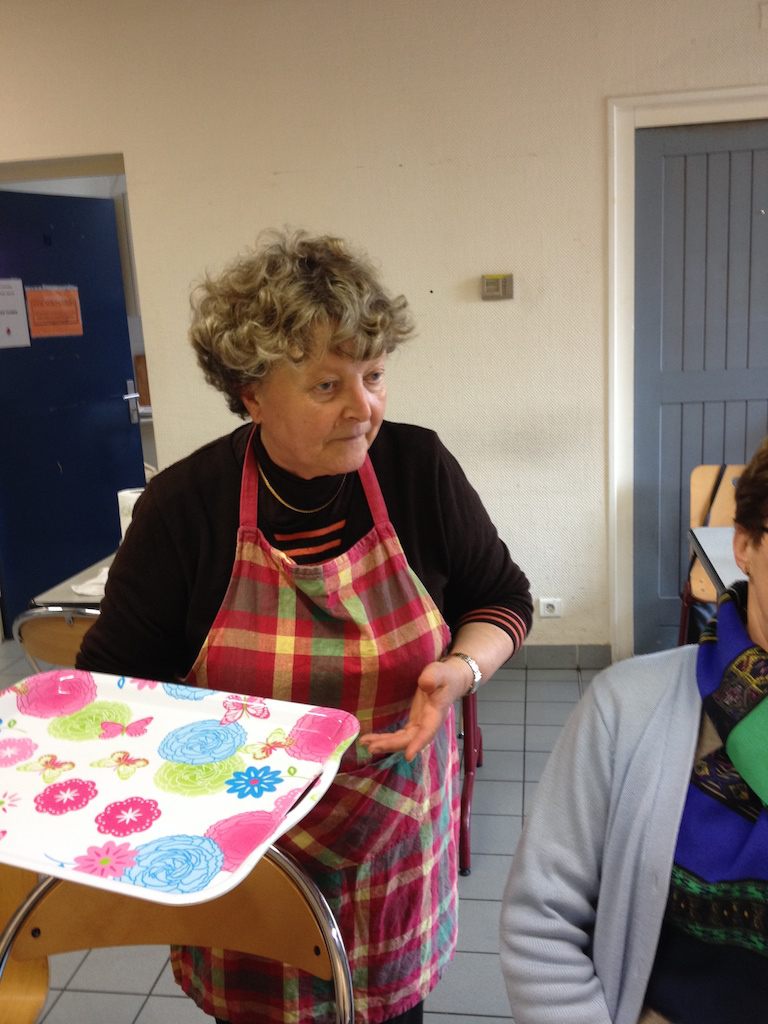 Atelier Culinaire
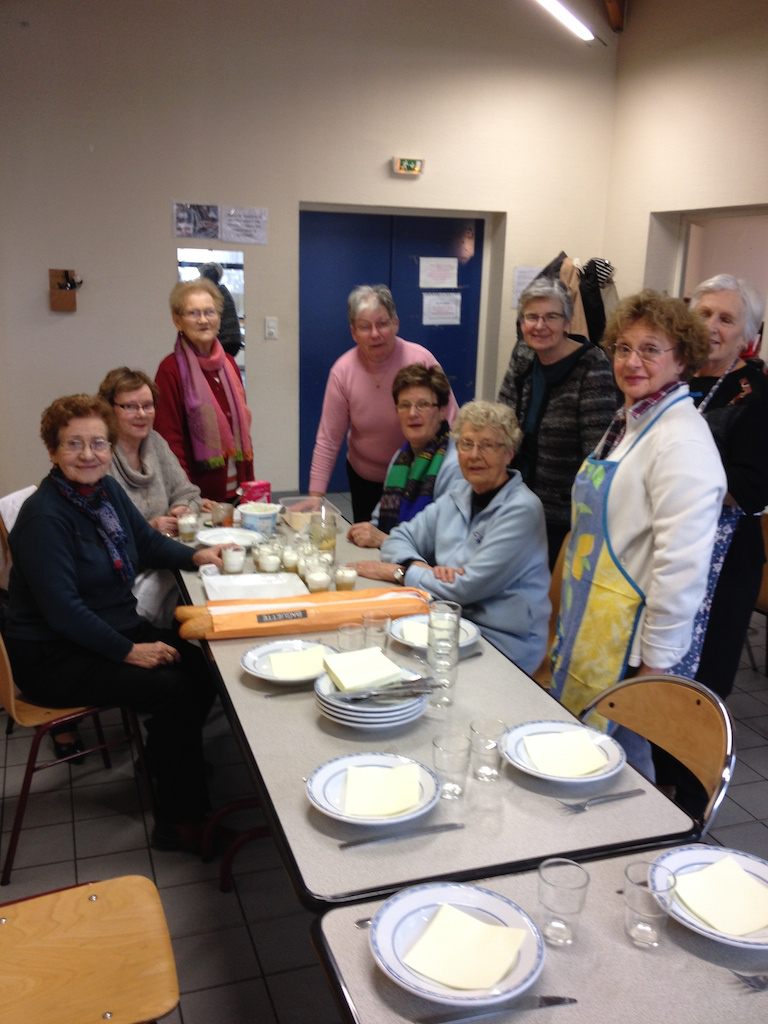 Dessert d’exception
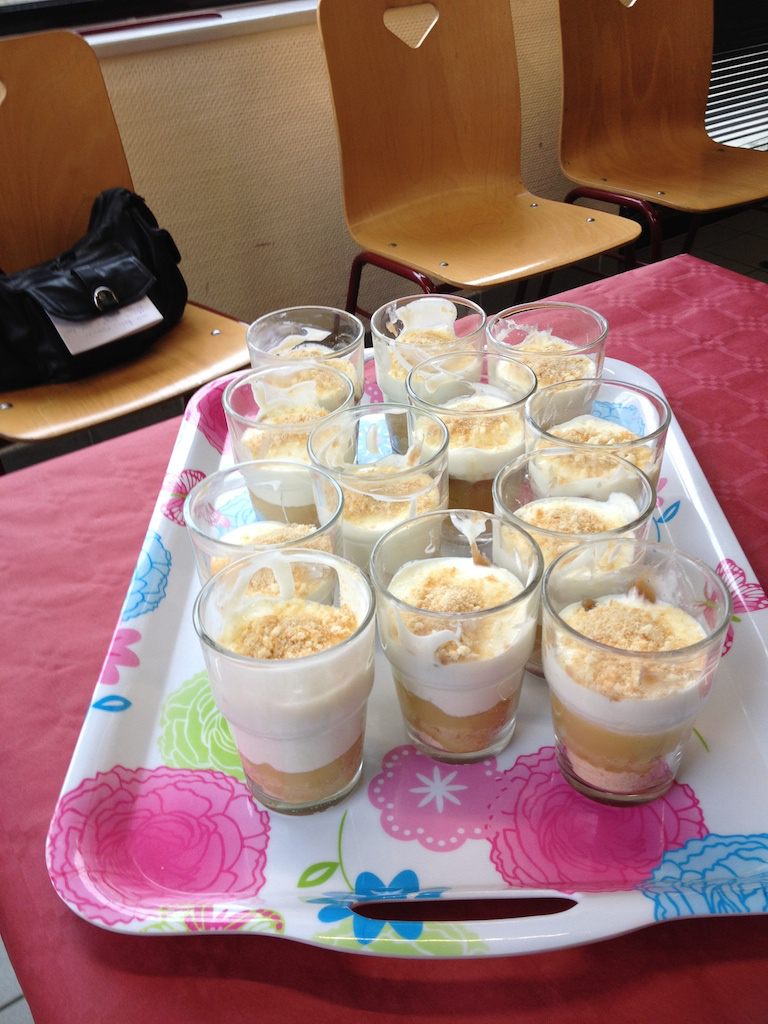 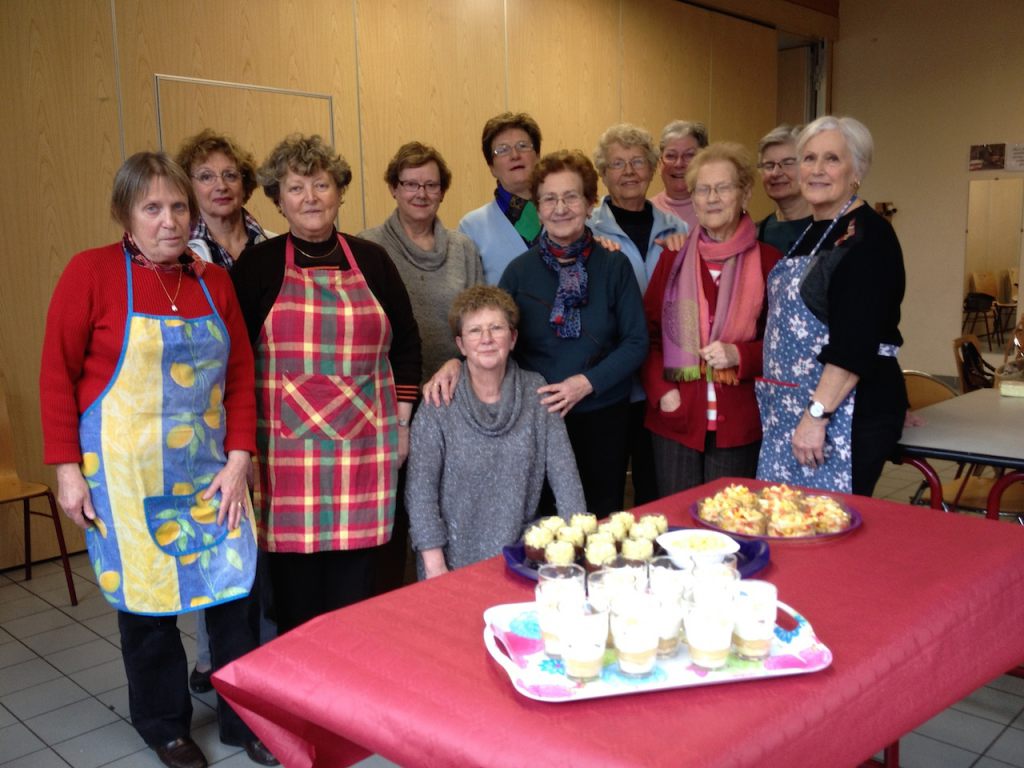 ?
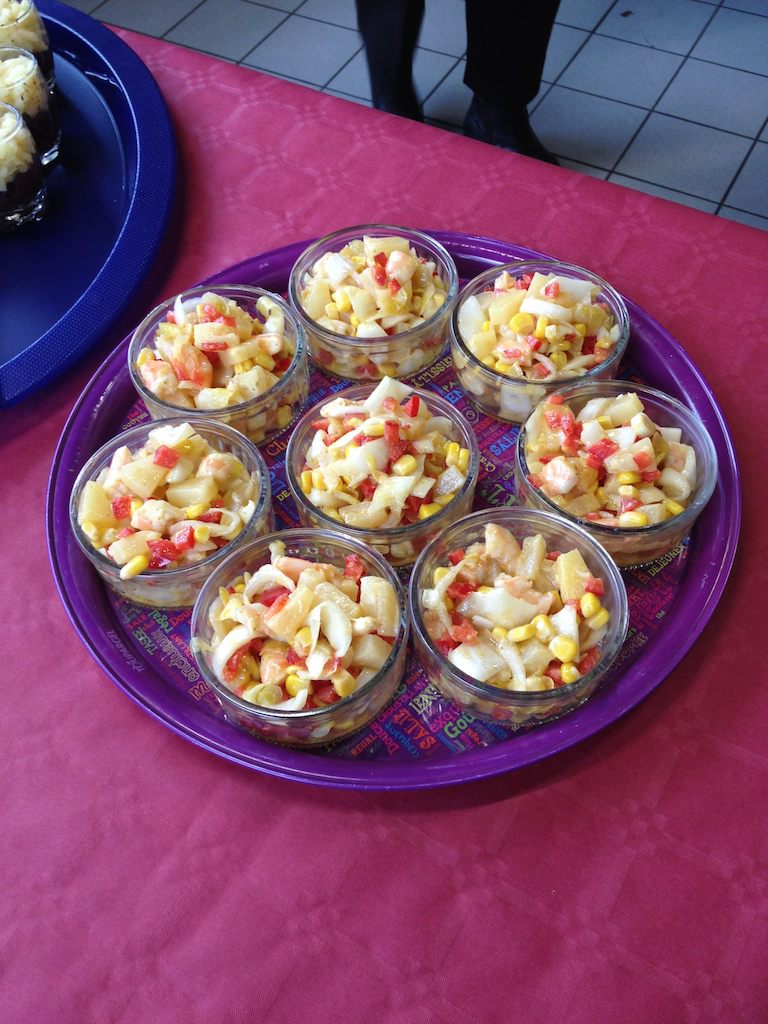 Café Littéraire
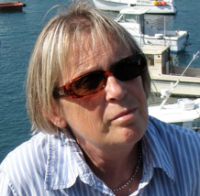 Cartonnage
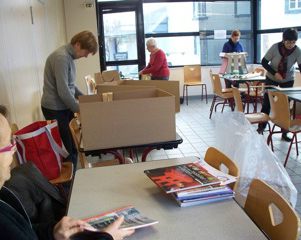 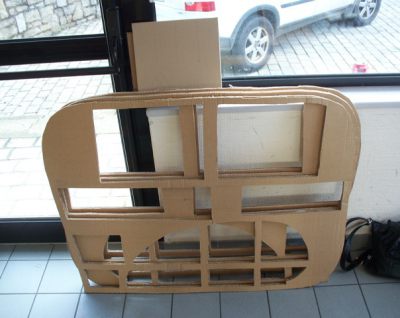 Informatique
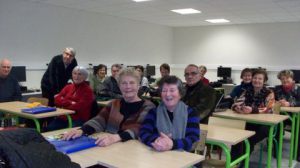 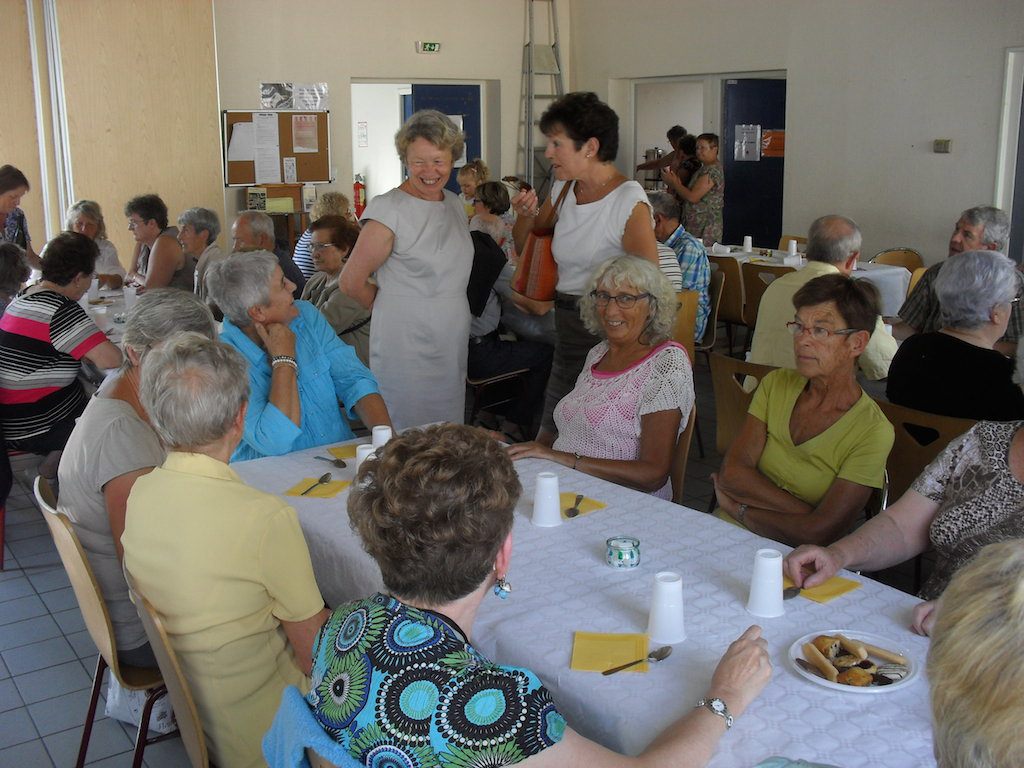 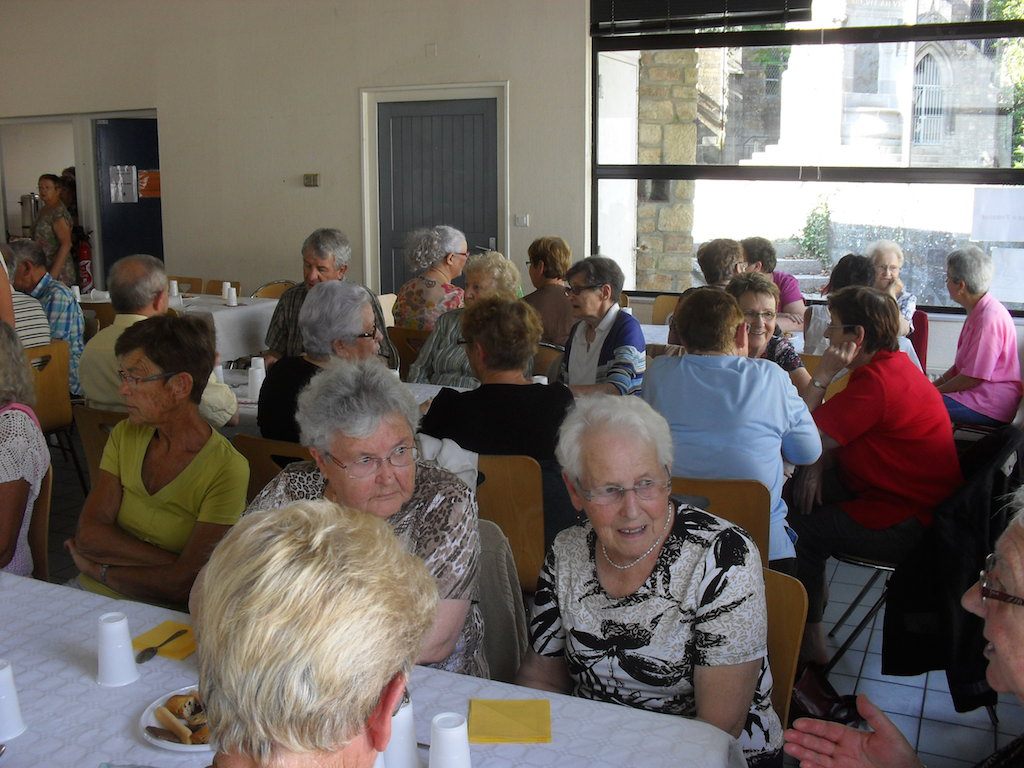 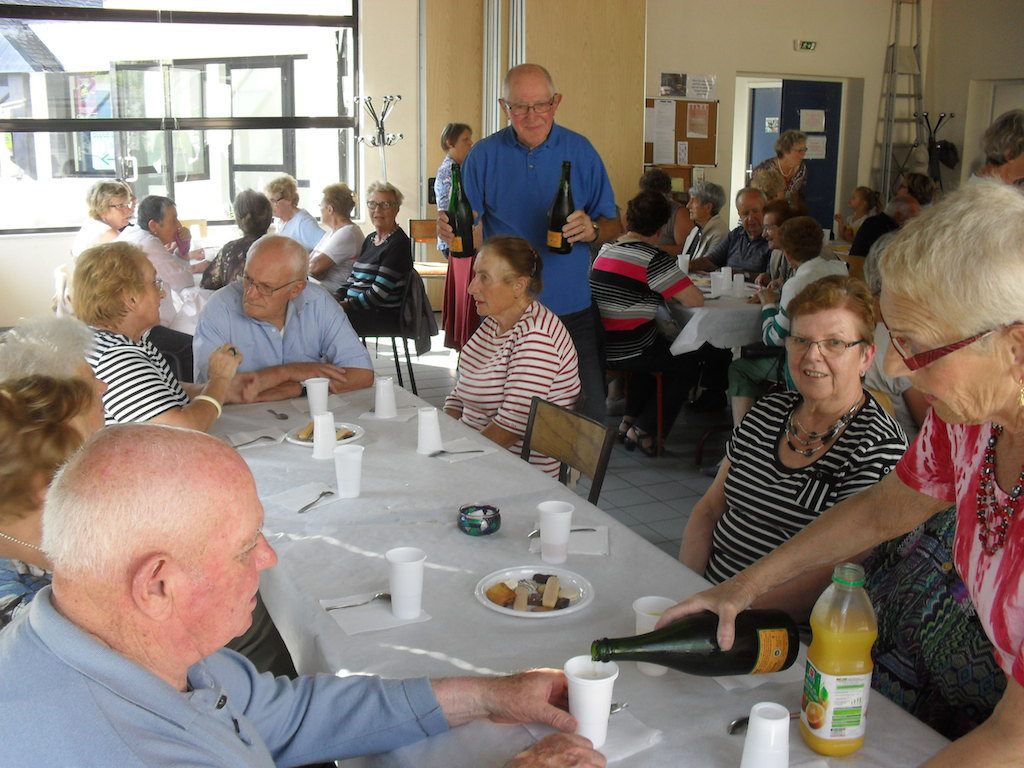 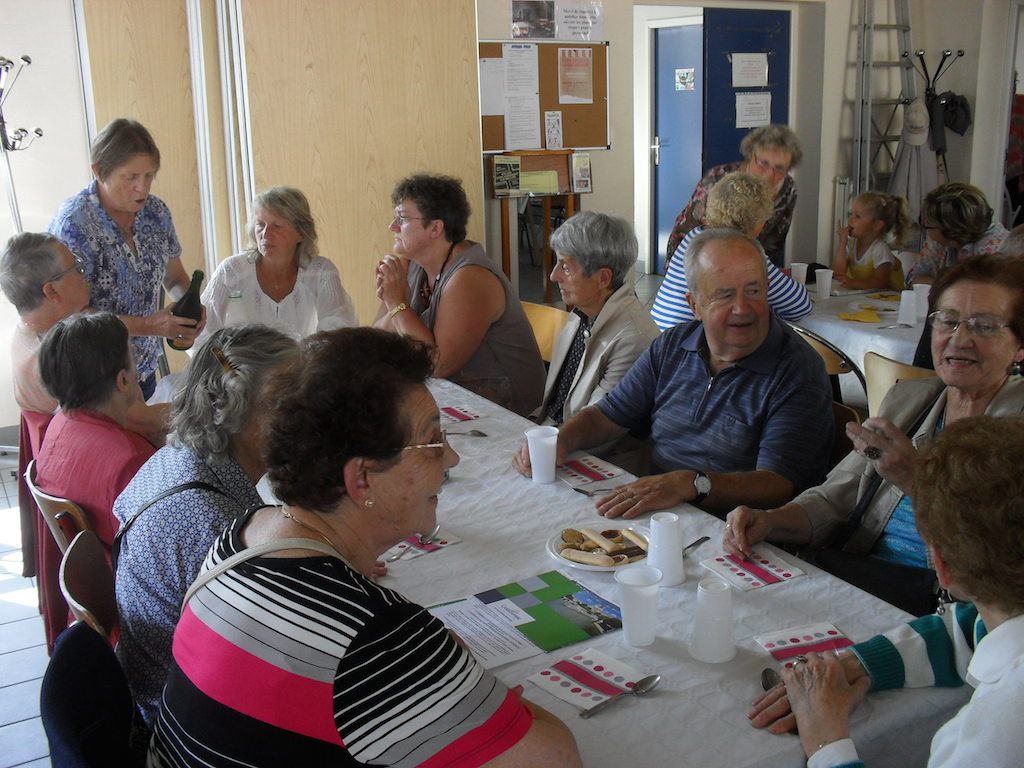 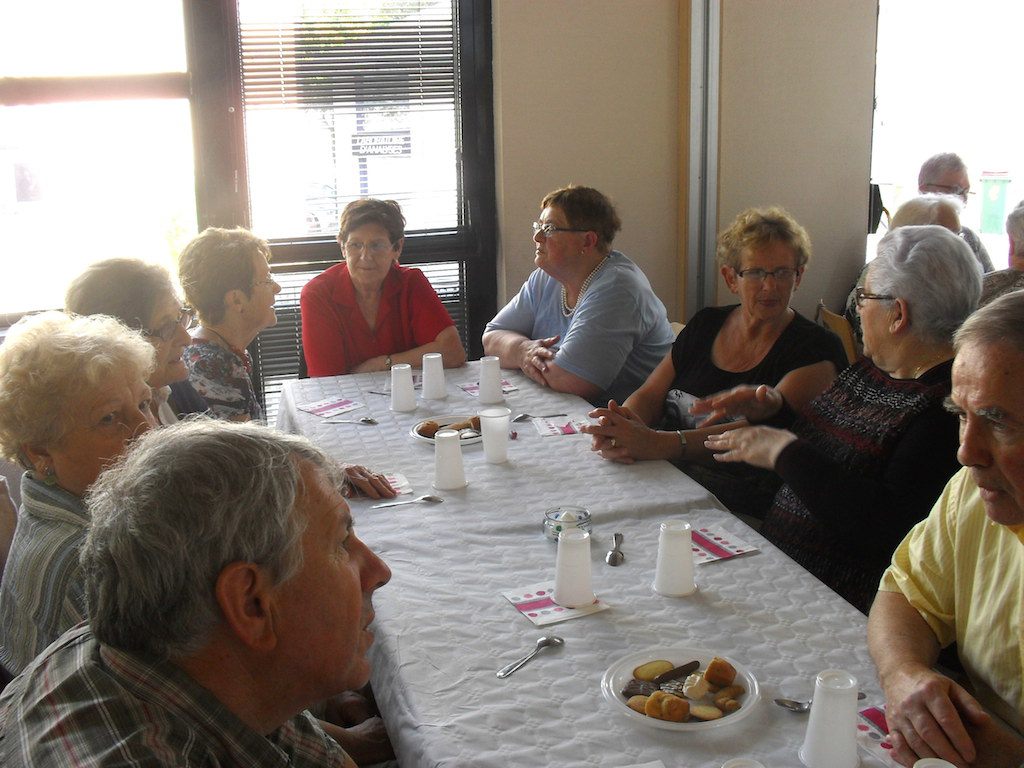 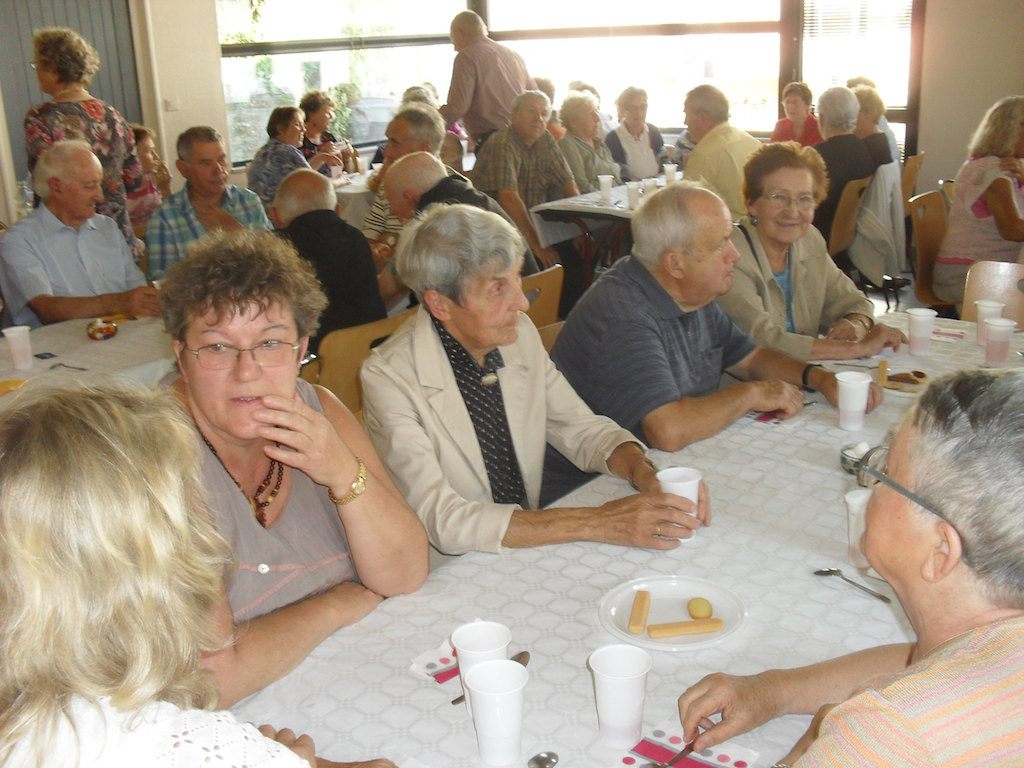 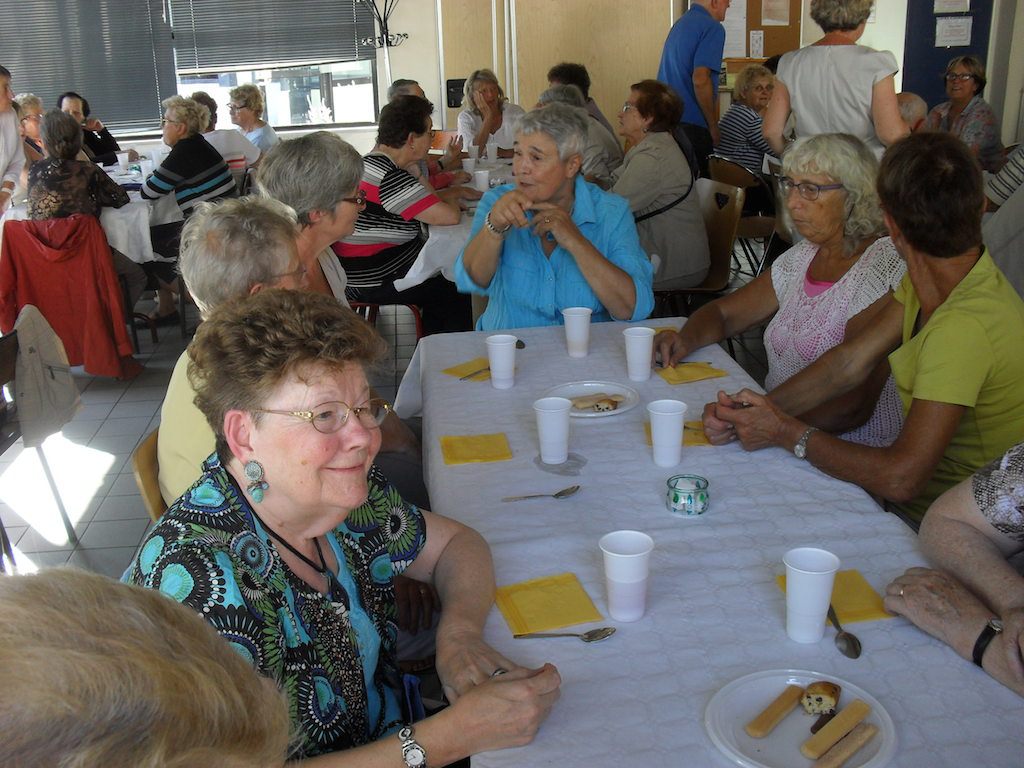 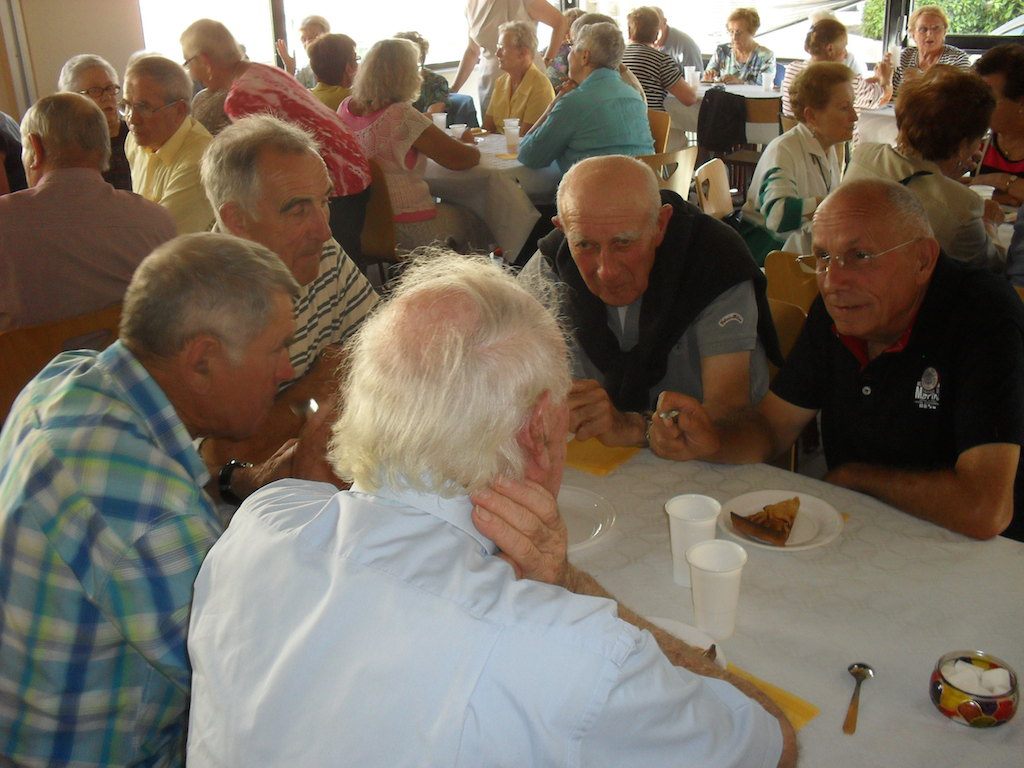 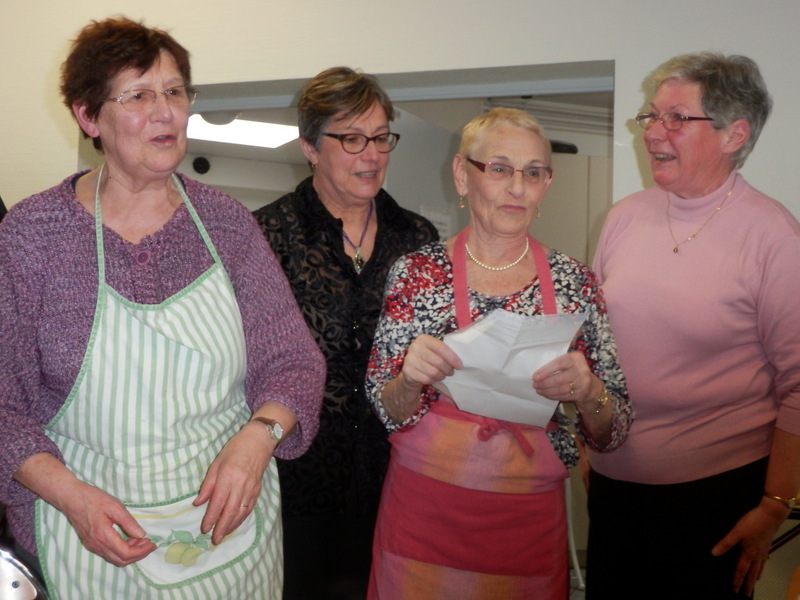 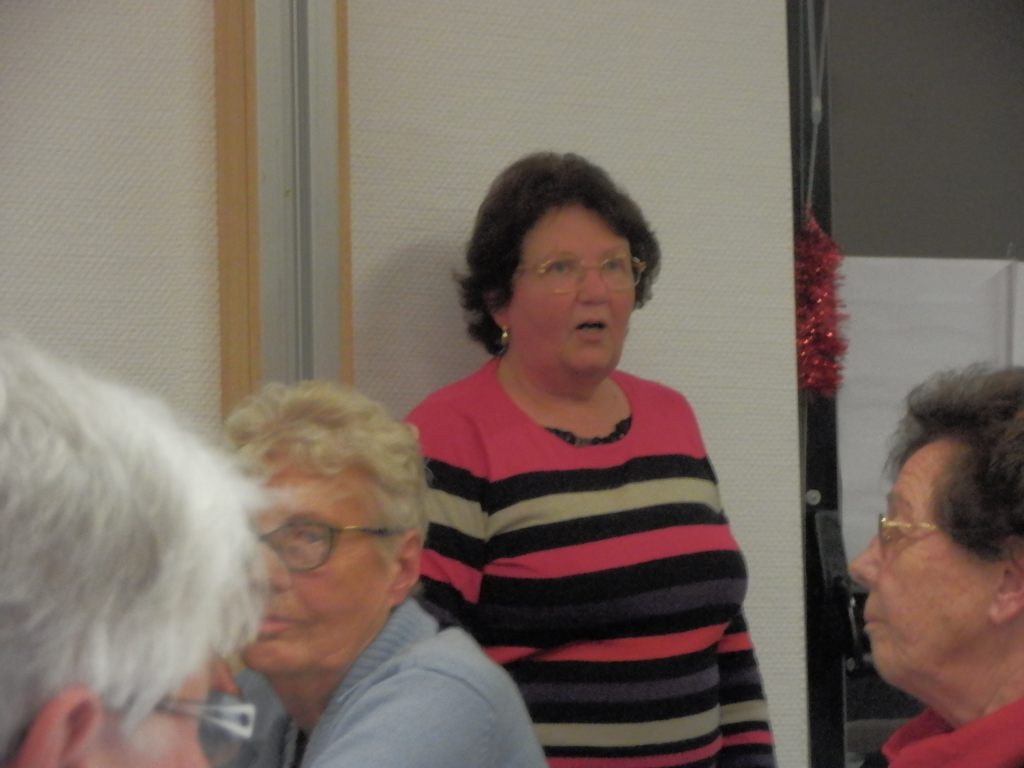 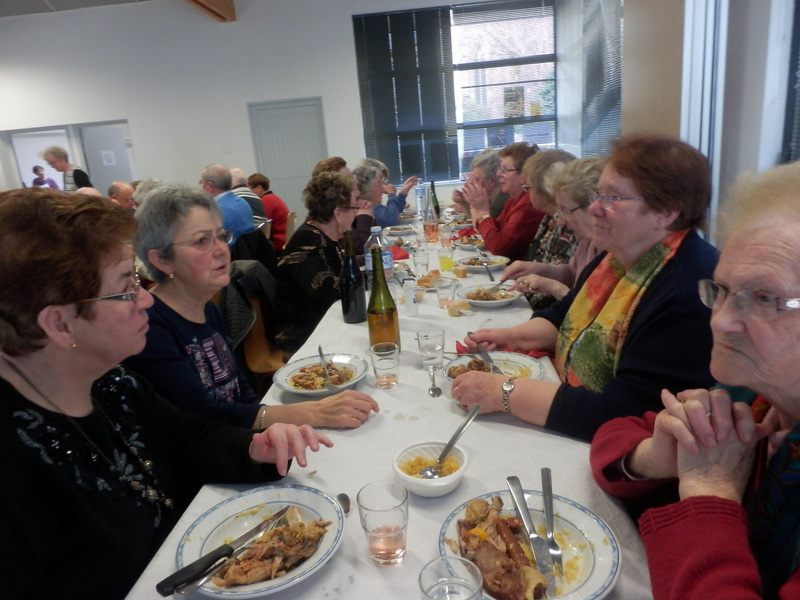 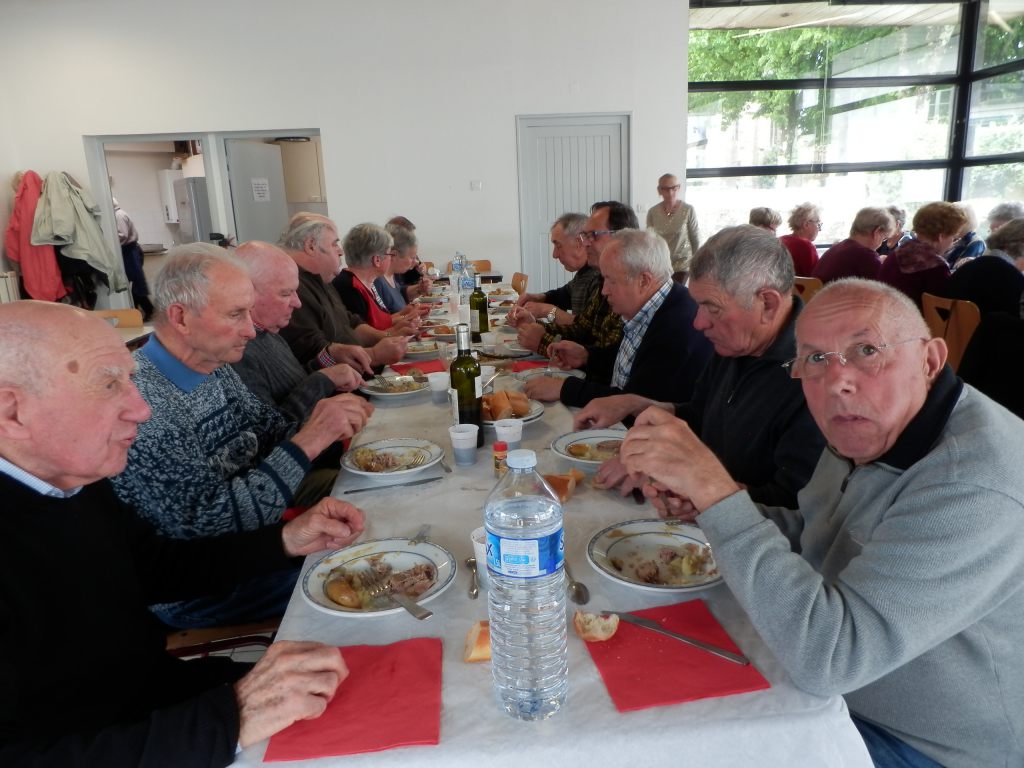 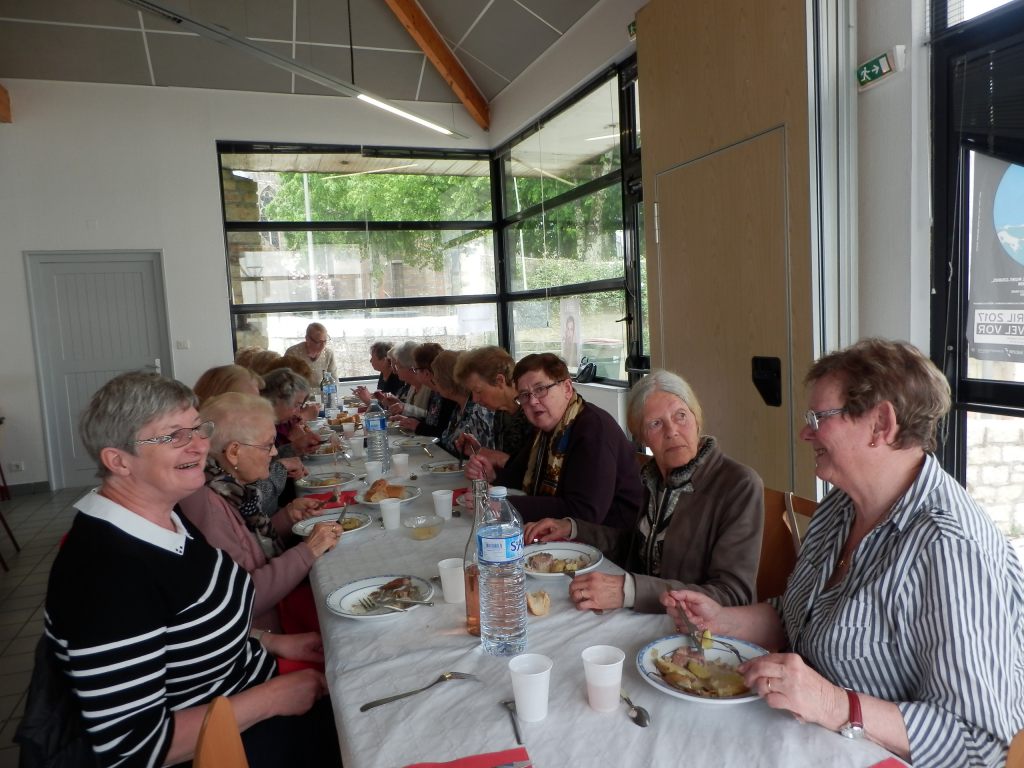 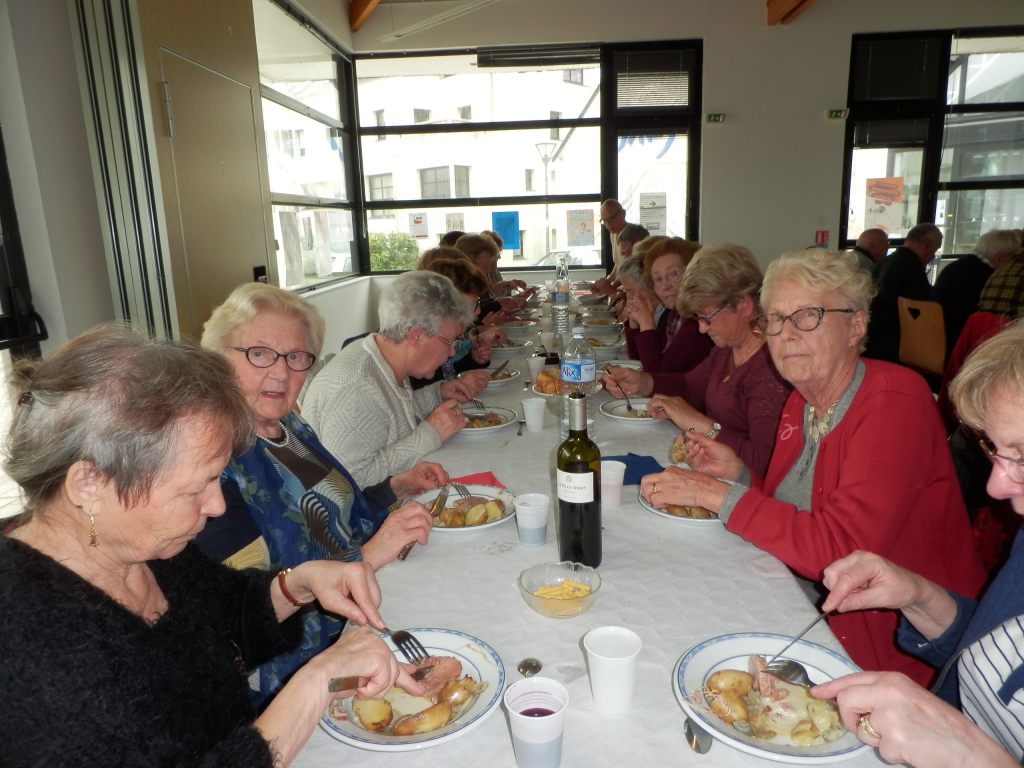 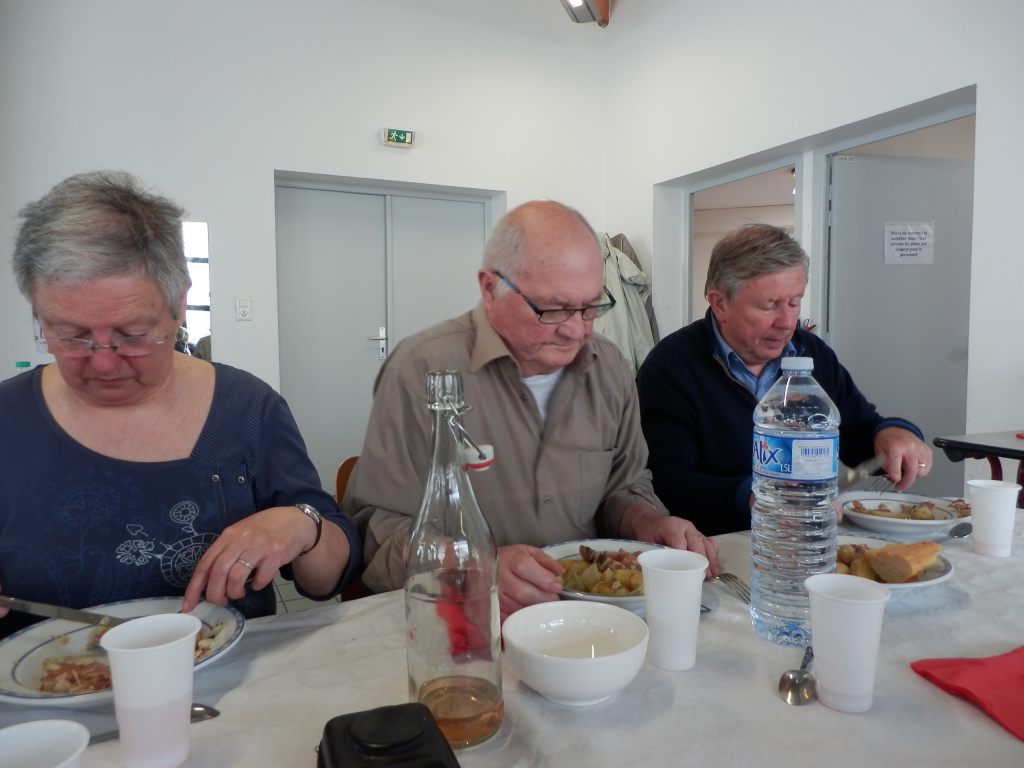 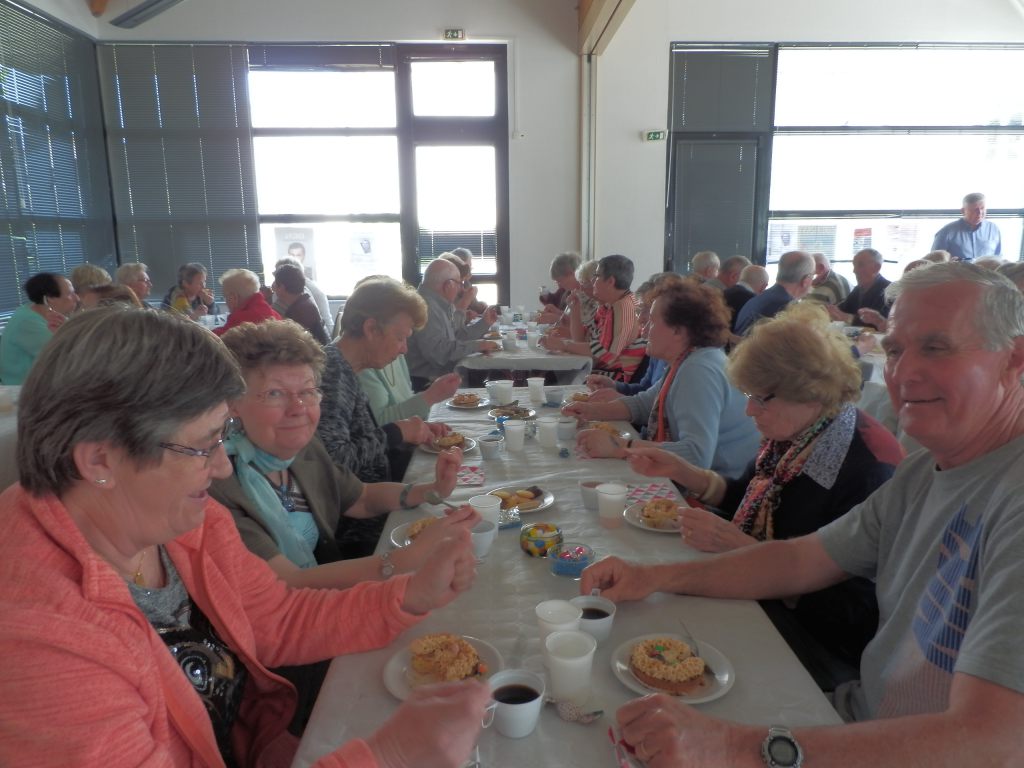 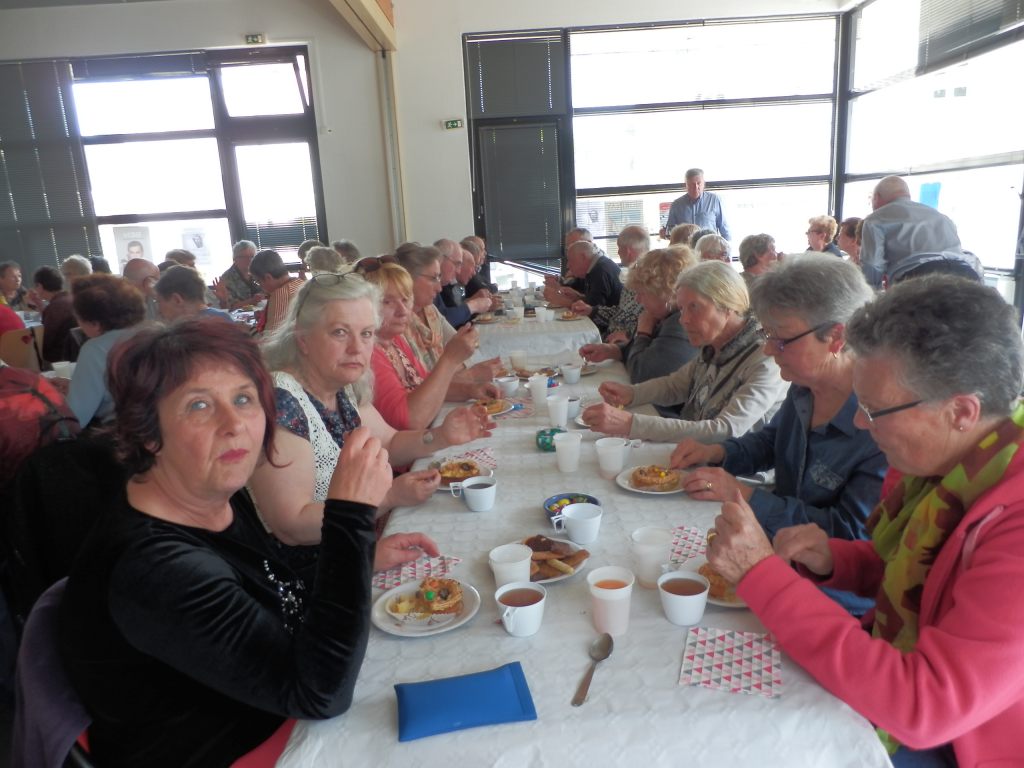 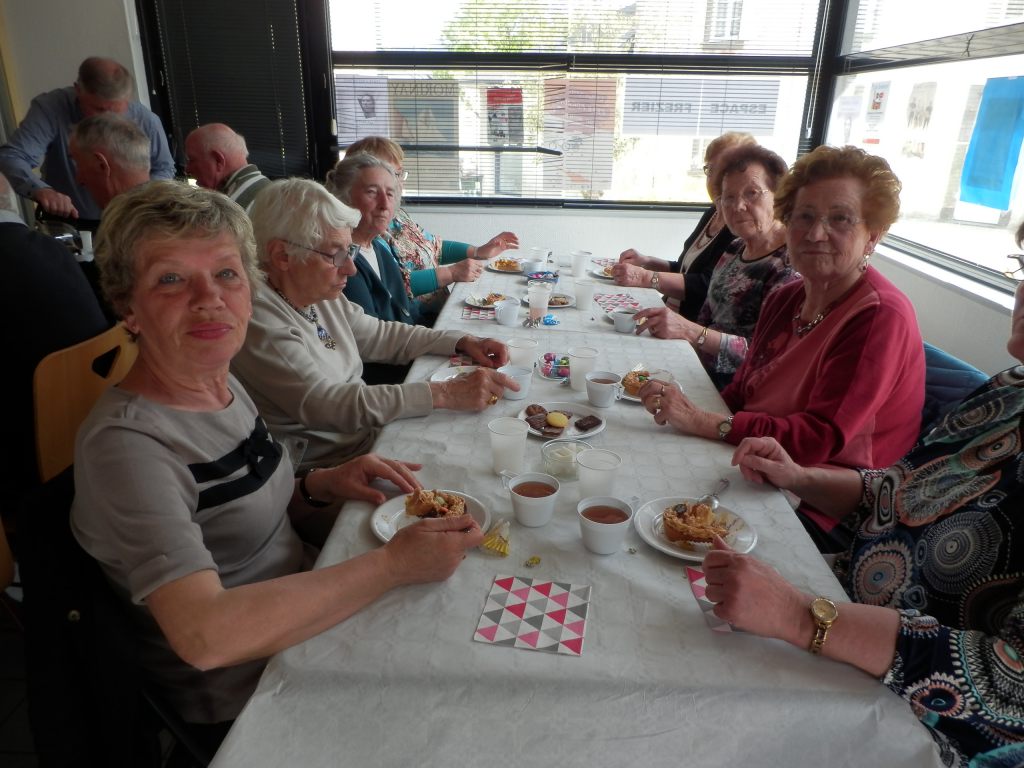 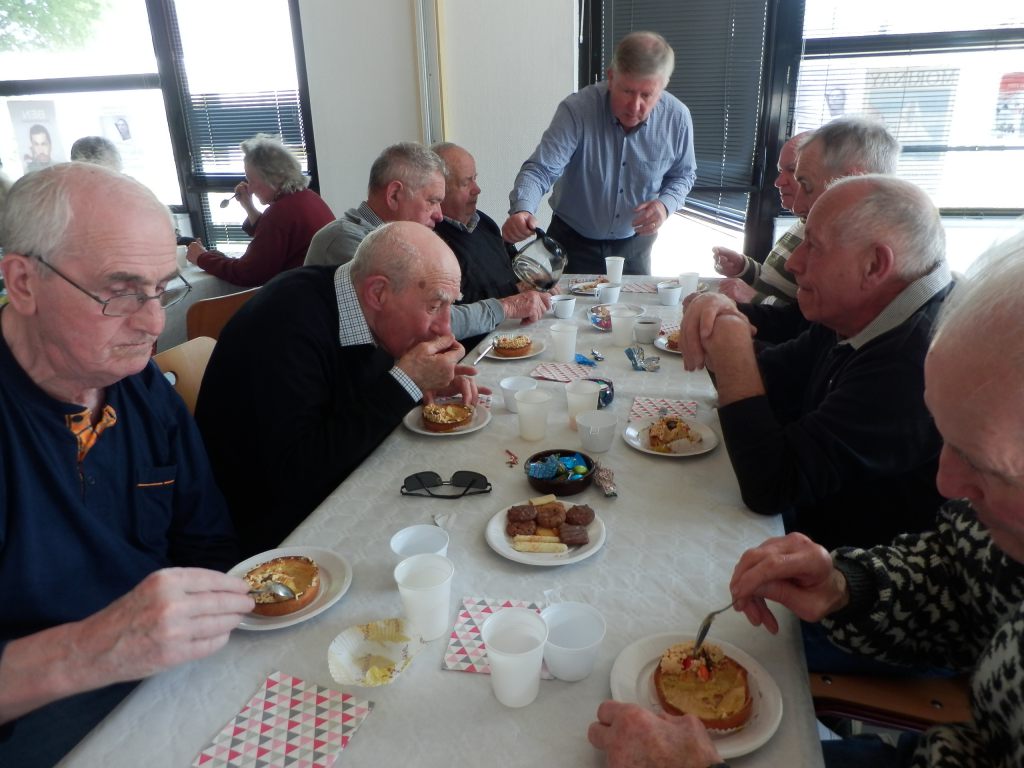 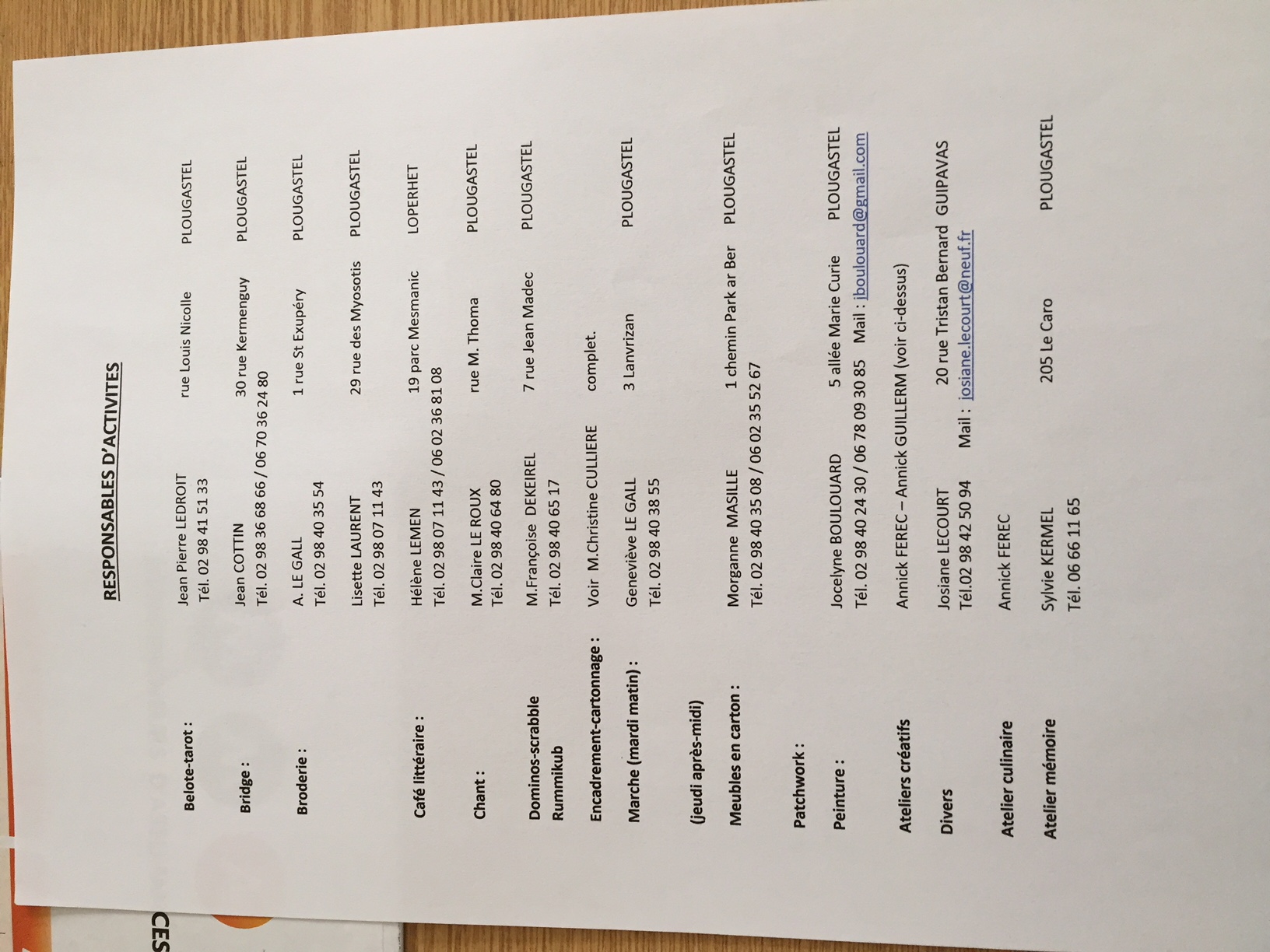 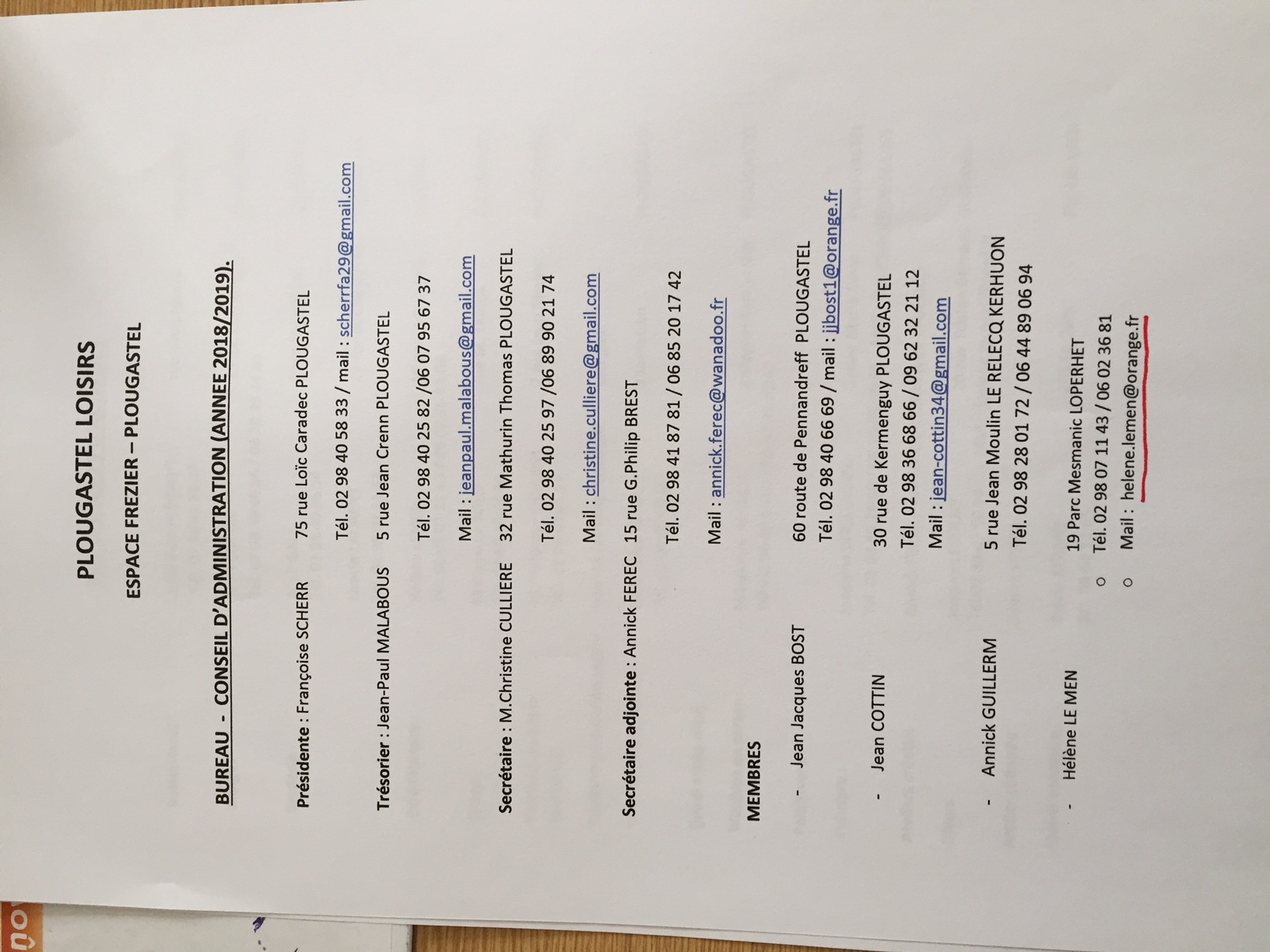 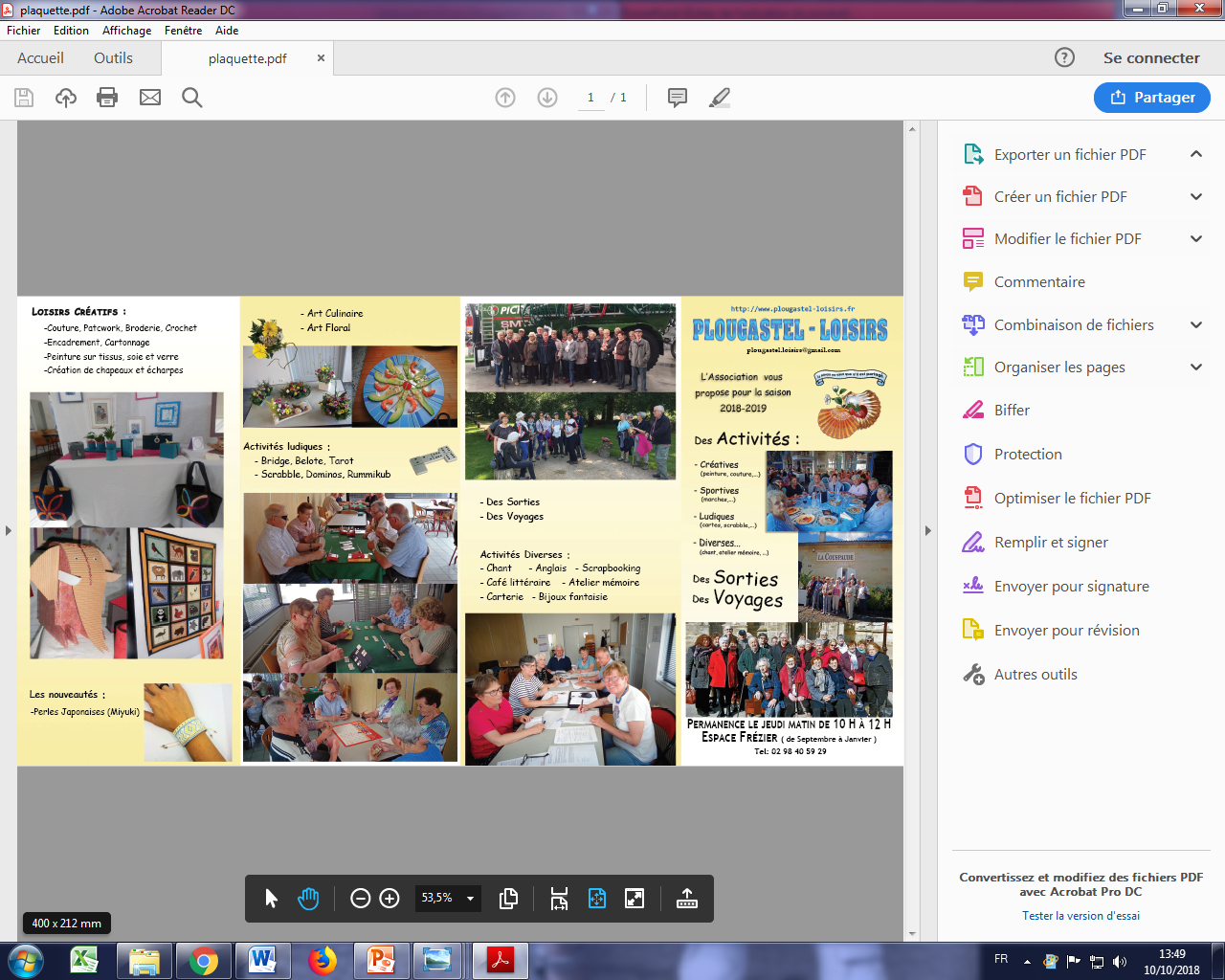 Partenaires
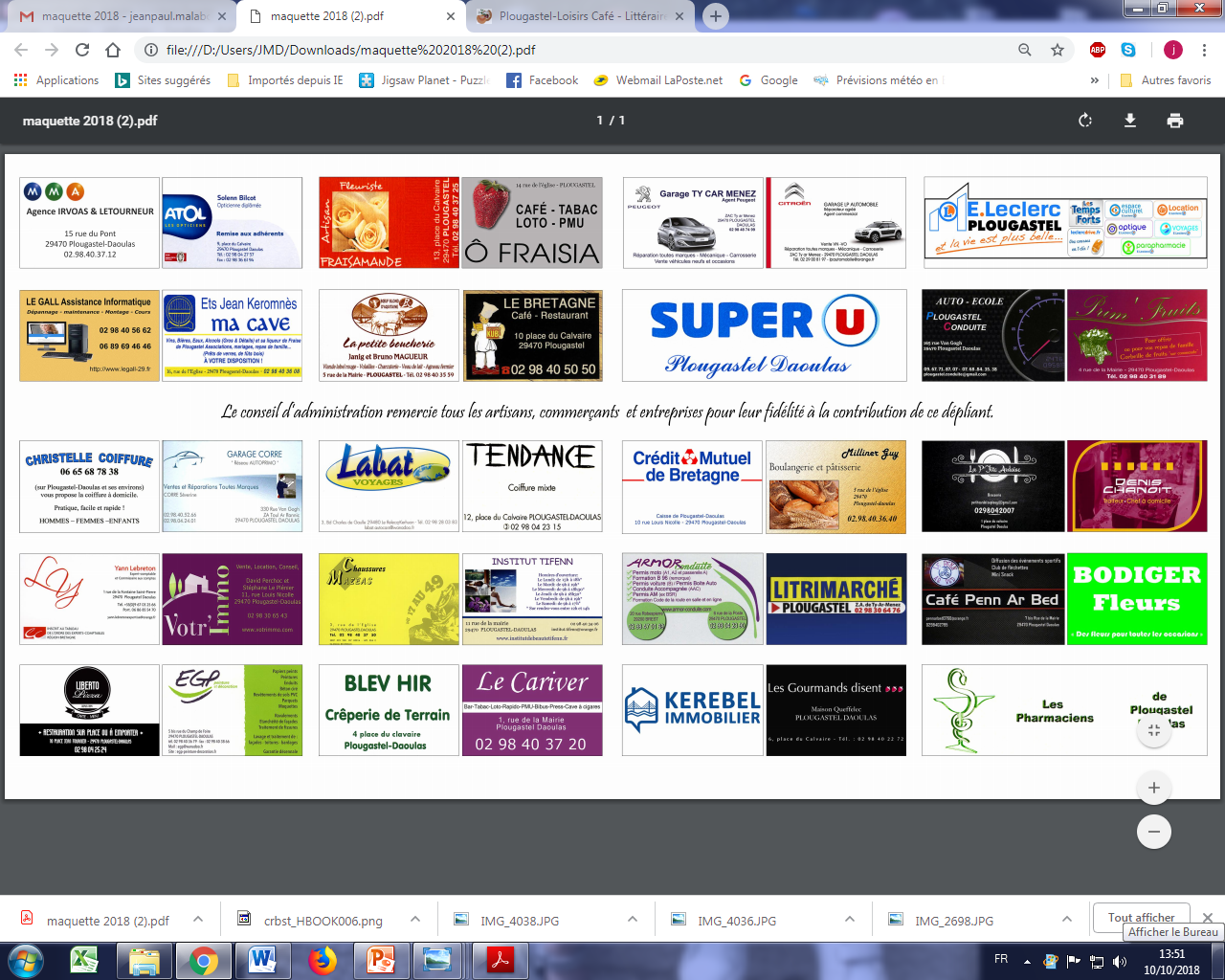